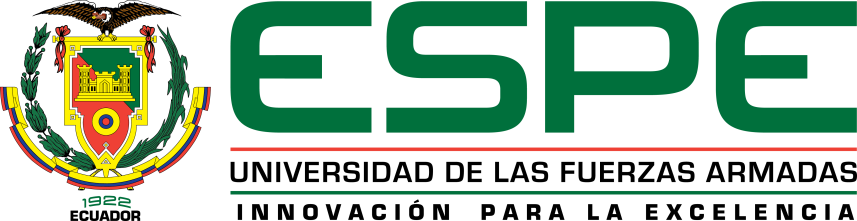 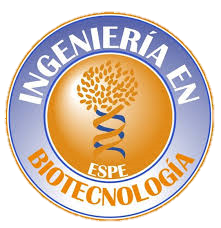 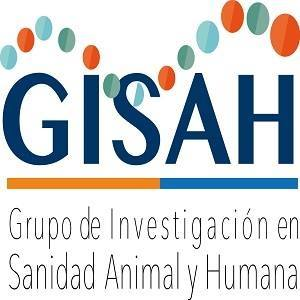 DEPARTAMENTO CIENCIAS DE LA VIDA
CARRERA DE INGENIERÍA EN BIOTECNOLOGÍA

TESIS DE GRADO PREVIO A LA OBTENCIÓN DEL TÍTULO DE INGENIERO EN BIOTECNOLOGÍA

“Caracterización morfométrica y molecular de Apis mellifera provenientes de colmenas localizadas en las provincias de Pichincha, Imbabura y Carchi – Ecuador.”

AUTOR:
Jonathan Alexander Acosta Vásquez
DIRECTOR:
Jorge Ron Román, Ph.D.
Introducción:
APIARIOS
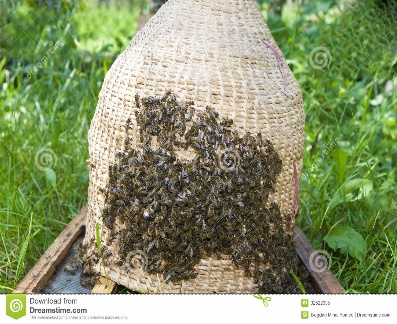 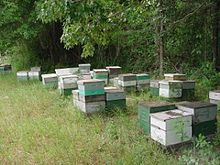 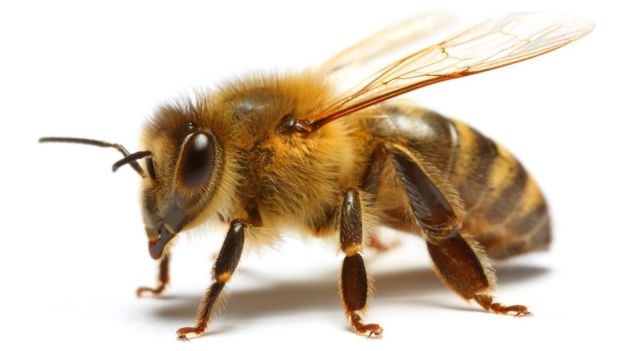 Himenóptero apócrito que pertenece a la familia Apidae
COLMENAS
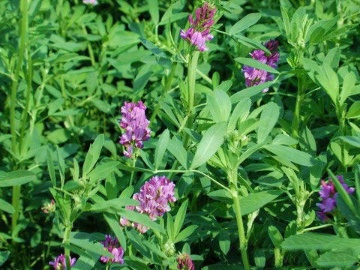 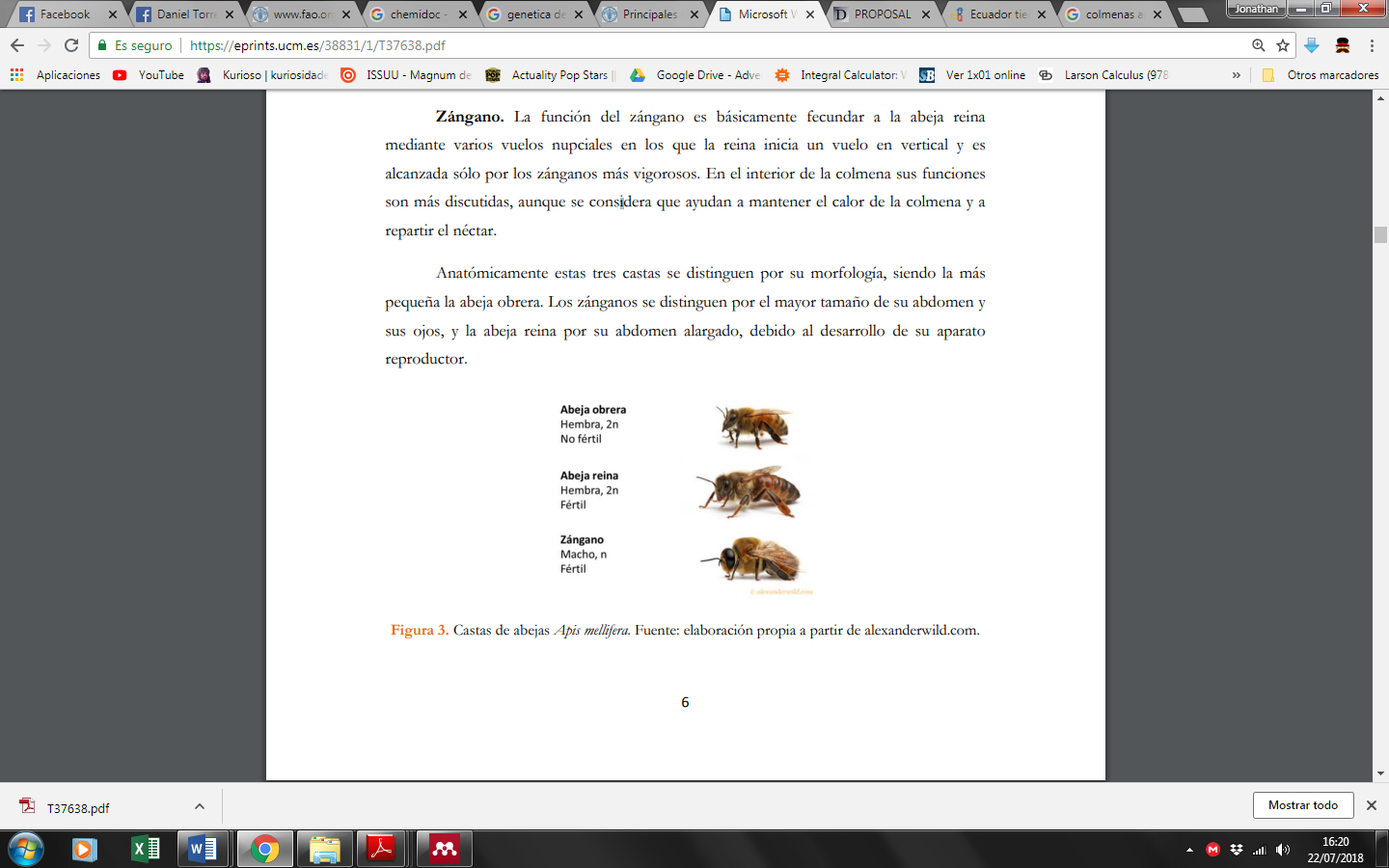 Alfalfa
CASTAS
Flora utilizada.
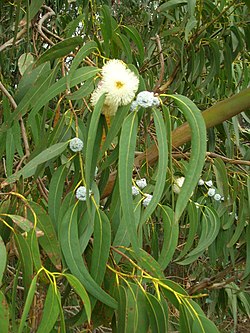 Eucalipto
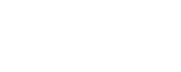 Vásconez, 2017 ; Agila, 2015 ; Rubiano, 2016; Pérez- Ziegele, 2007
Morfometría en abejas.
Análisis de Variables Canónicas (CVA).
Análisis de las Componentes principales (PCA)
Análisis de Variables Canónicas (CVA).
Análisis Cluster.
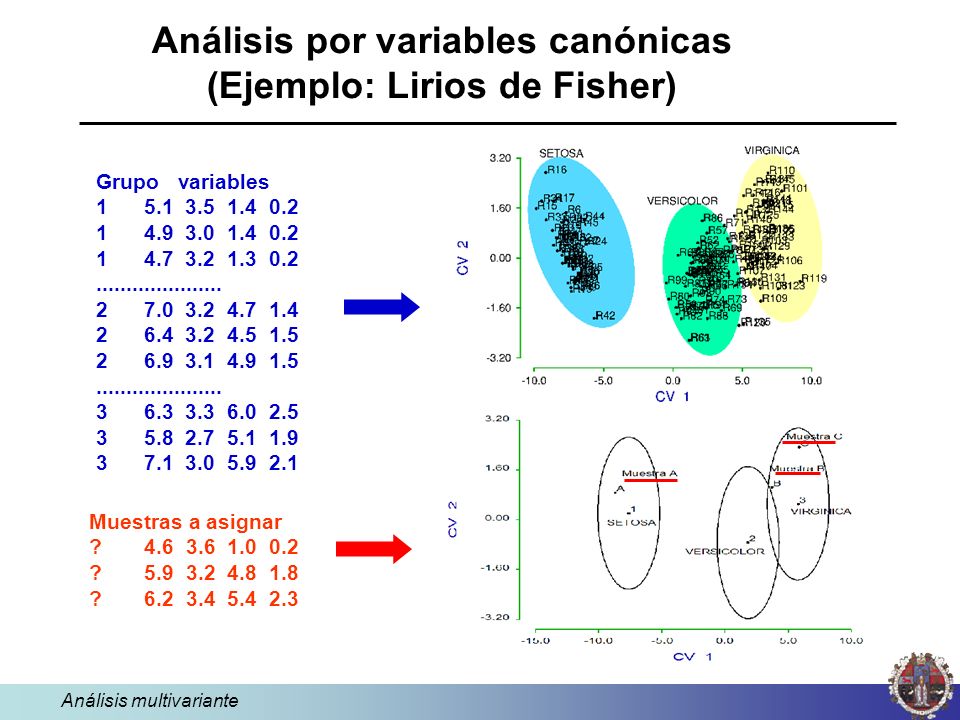 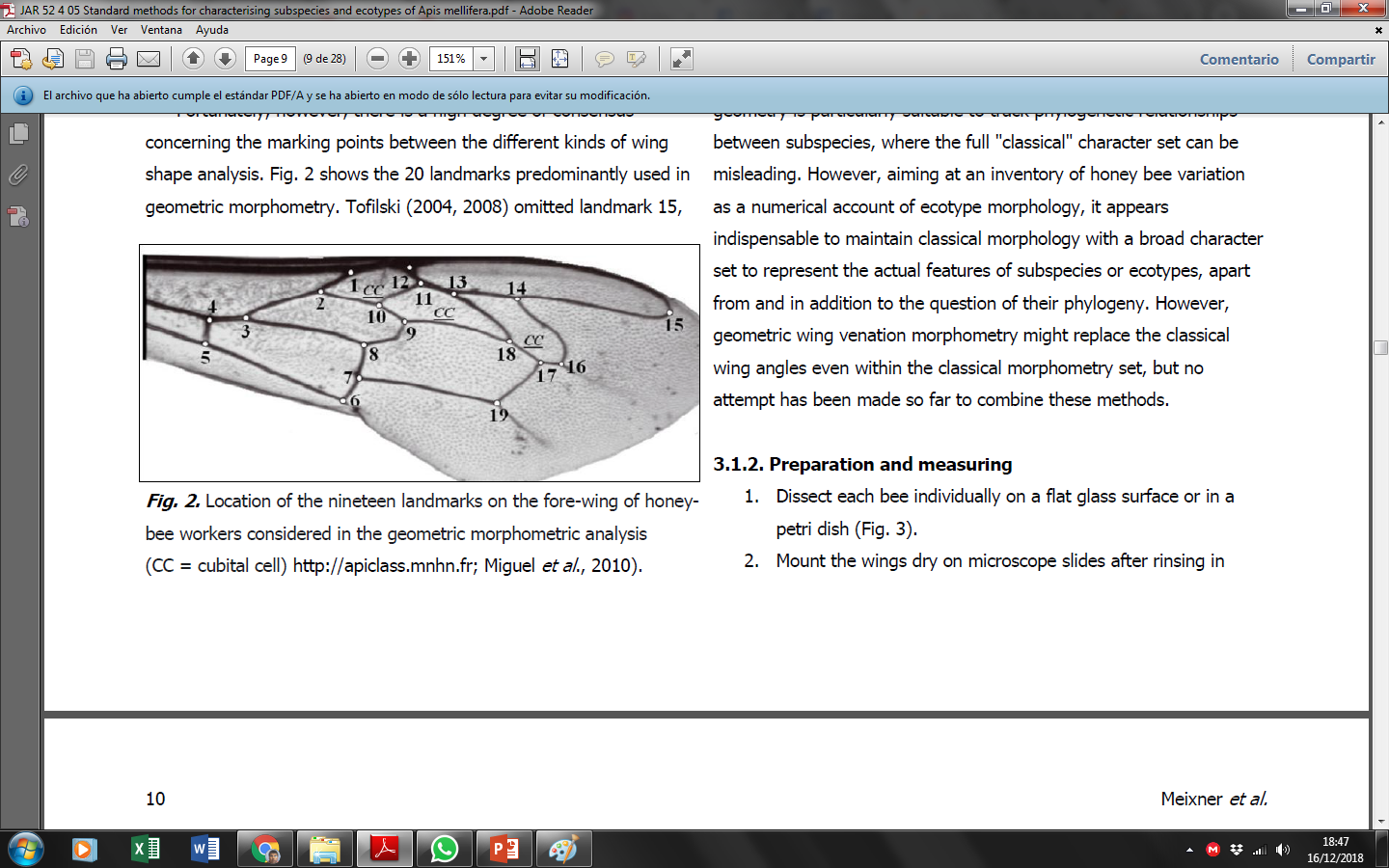 Análisis de las Componentes principales (PCA)
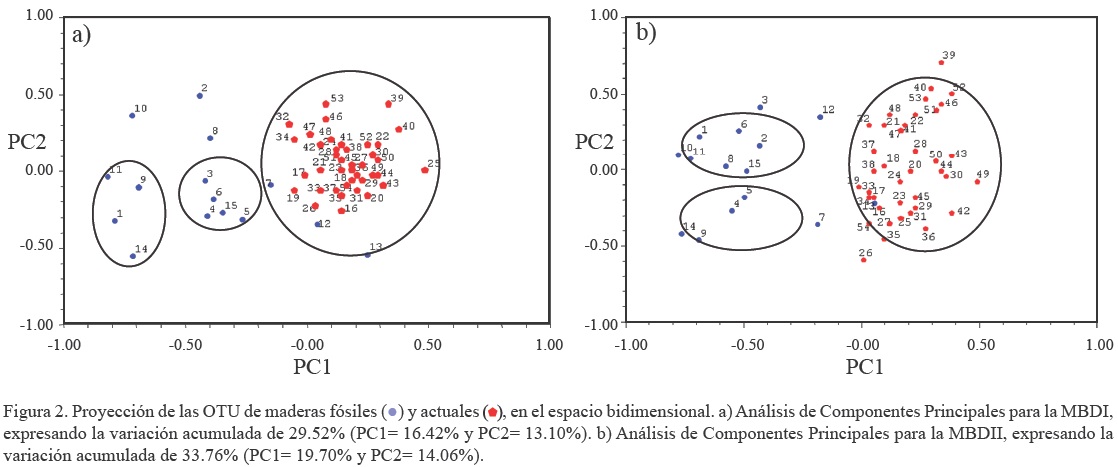 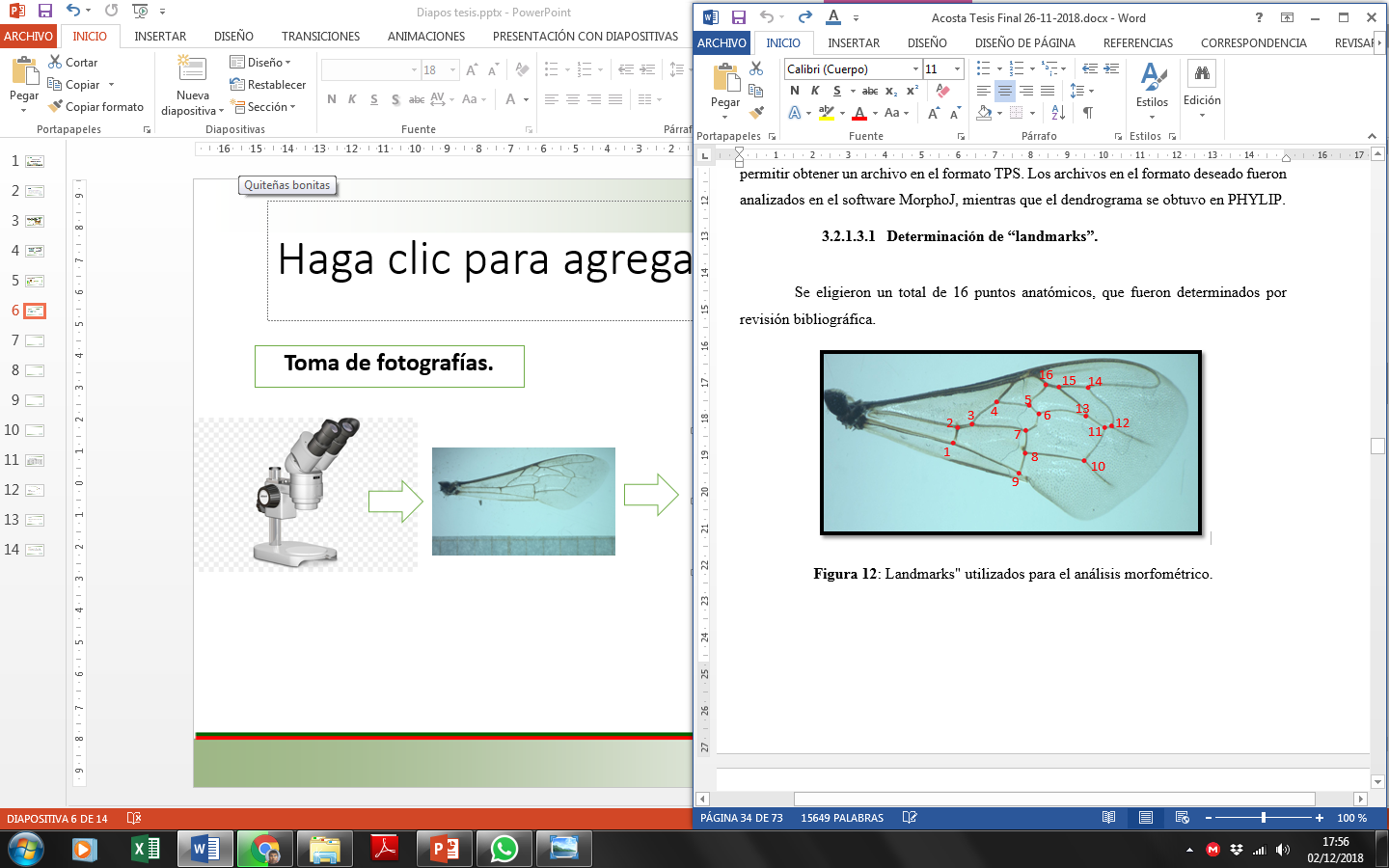 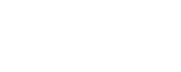 Meixner et al., 2013
Haplotipos en abejas.
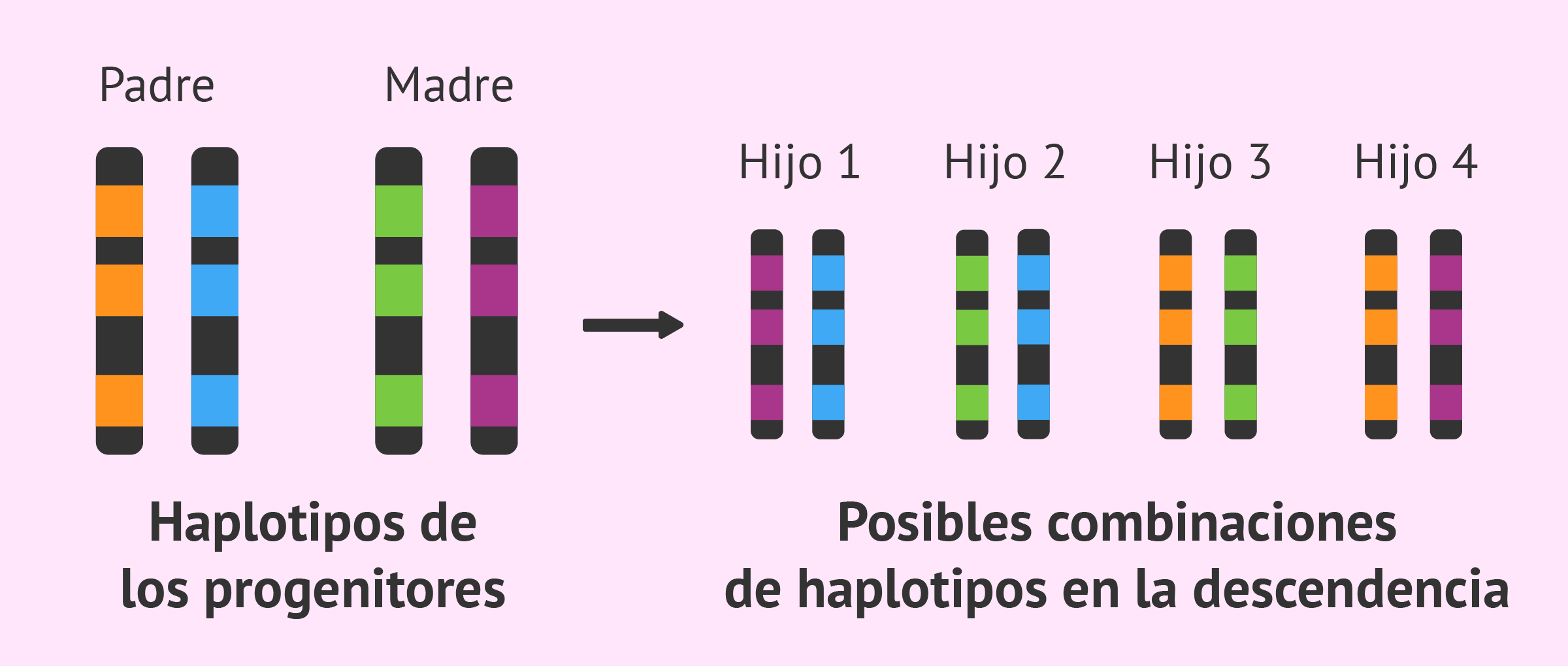 Secuencia P
P0: 67pb
P1: 50pb
P2: 52pb
Secuencia Q : 192 a 197pb
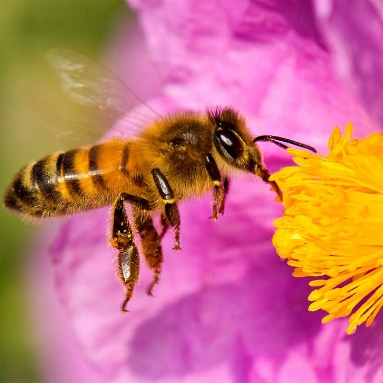 C (Europa de Este)
M (Europa del Oeste)
O (Orientales)
A (Africanos) 
Y (Jemenítica)
tRNAleu-COII
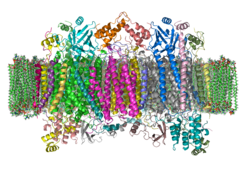 100 haplotipos
530 a 1230 pb
Meixner et al., 2013; De la Rua et al., 1999; Quezada-Euán et al., 2003
Importancia de la Caracterización.
Siglo XVII
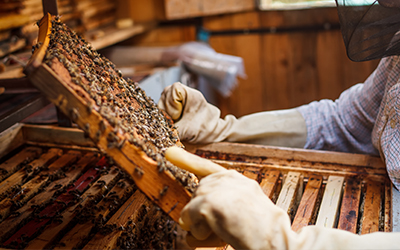 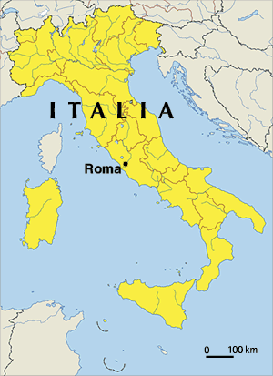 Monjes gregorianos
Análisis de especies
Avances en Latinoamérica
0,1 % de la Economía nacional
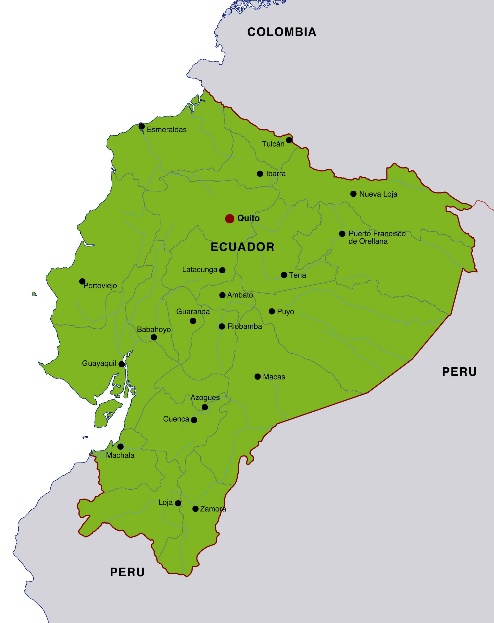 Linaje C
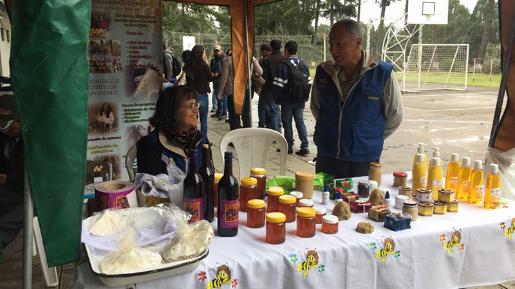 Linaje A y C
Linaje A: Años 70
Africanización
Agila, 2015; Vivas Espinosa, 2015
Objetivos:
Objetivo general
Caracterizar morfométrica y molecularmente a Apis mellifera, provenientes de colmenas localizadas en las provincias de Pichincha, Imbabura y Carchi.
	Objetivos específicos
Caracterizar morfométricamente a Apis mellifera presentes en colmenas de las provincias de Pichincha, Imbabura y Carchi.
Estandarizar la técnica de Reacción en Cadena de la Polimerasa (PCR) convencional para la identificación de Apis mellifera.
Clonar y secuenciar muestras de Apis mellifera y analizar su filogenia mediante herramientas bioinformáticas.
MATERIALES Y MÉTODOS
Recolección y almacenaje de muestra.
13:IMBABURA
12: PICHINCHA
4: CARCHI
Toma de muestras.
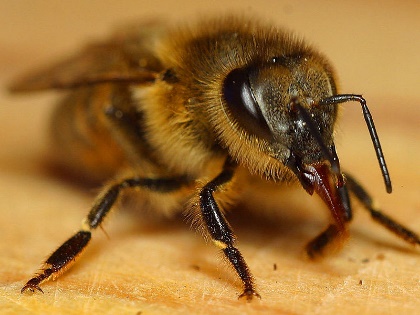 4°C
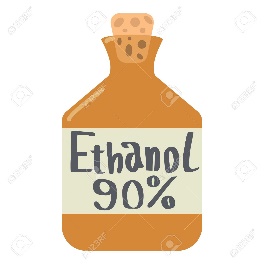 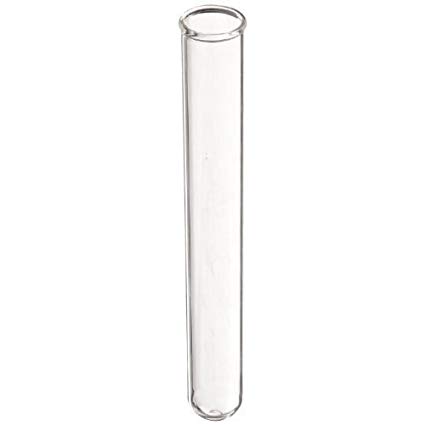 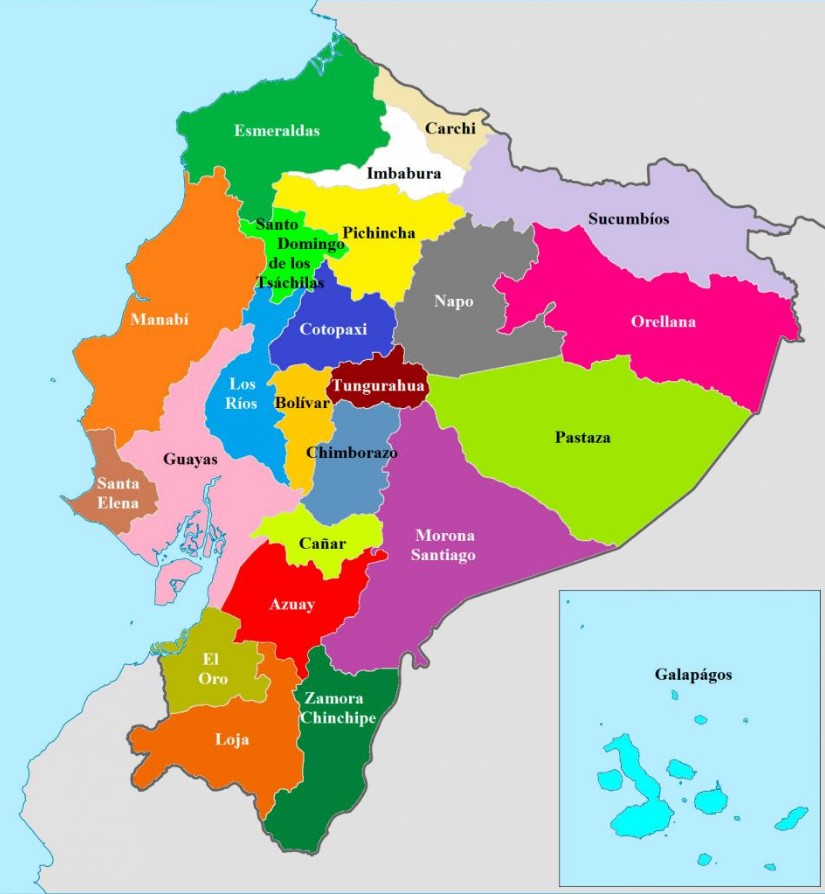 20 especímenes
178 Colmenas
29 apiarios
Estudio Epidemiológico de Nosema sp. en Apiarios de las Provincias de Carchi, Imbabura y Pichincha – Ecuador, mediante microscopía de Fluorescencia
Ing. Luis Fuentes
Toma de fotografías.
Análisis morfométrico.
tps Utility program
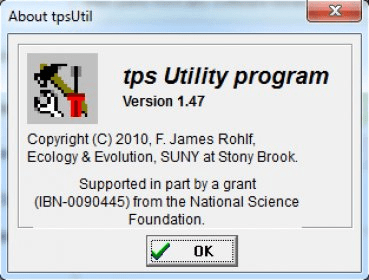 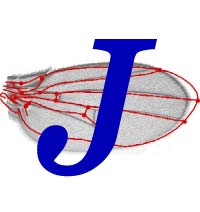 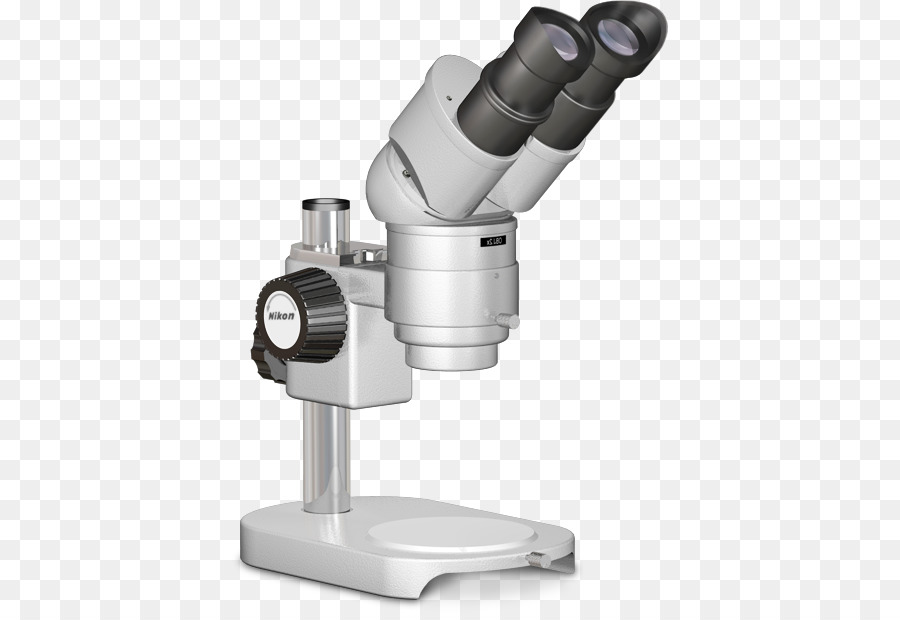 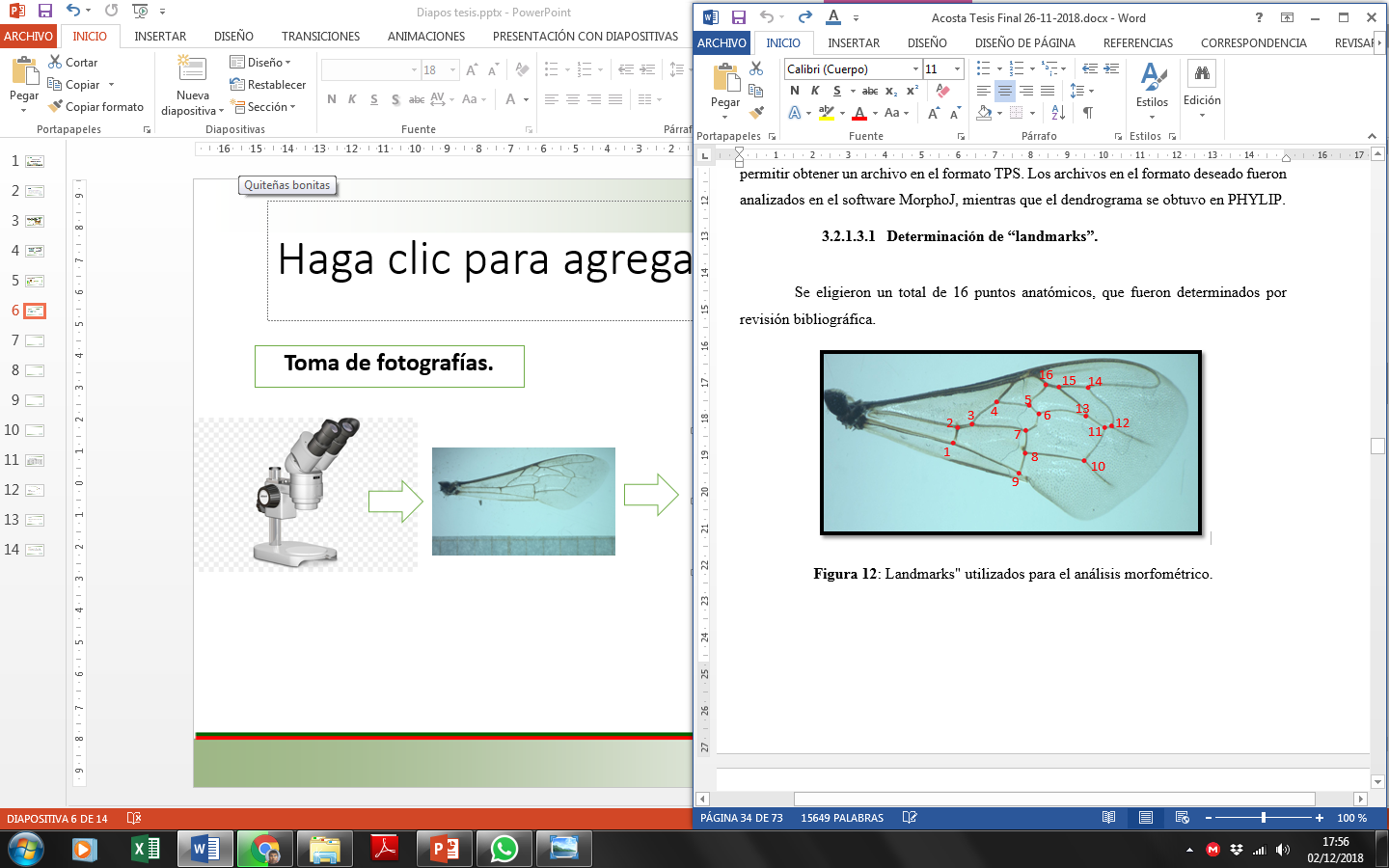 MorphoJ
Análisis molecular.
Extracción de ADN con kit.
Optimización de PCR
Tabla 1: Programa comúnmente empleado en la amplificación de mtADN en Apis mellifera
Tabla 2: Cantidad de reactivos usados inicialmente en PCR para Apis mellifera.
Gráfica 1: Parámetros tomados en cuanta para la Optimización.
Szalanski et al., 2016
Análisis de las secuencias para determinar haplotipos.
Extracción de ADN manual.
Dayana Sandoval
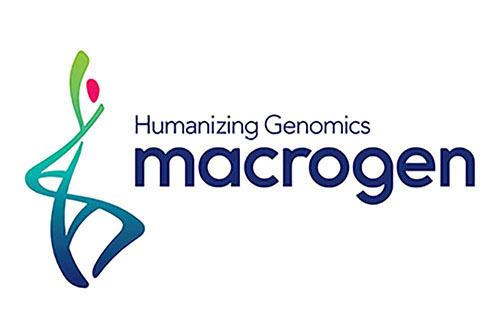 PCR a las muestras.
Secuenciación.
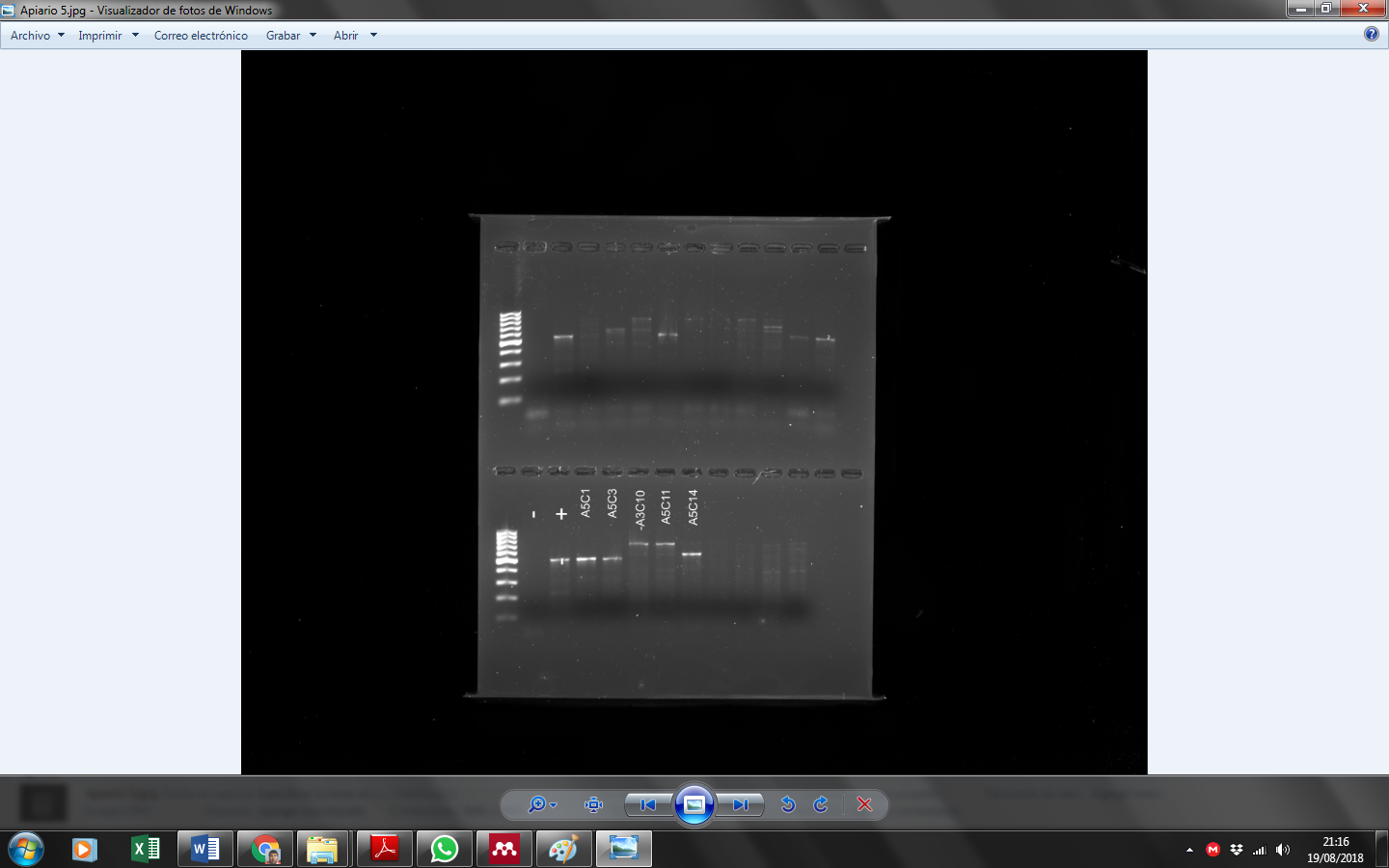 Análisis filogenético.
Secuencias consenso.
1000 pb
700 pb
600 pb
500 pb
100 pb
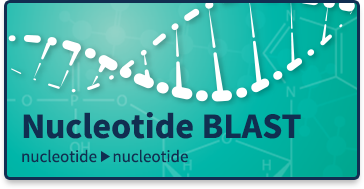 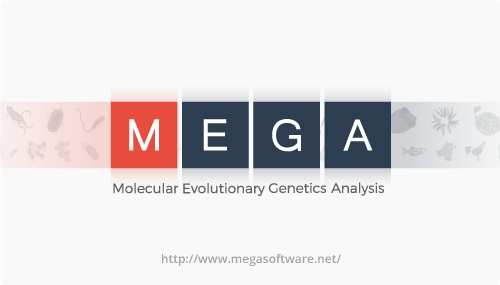 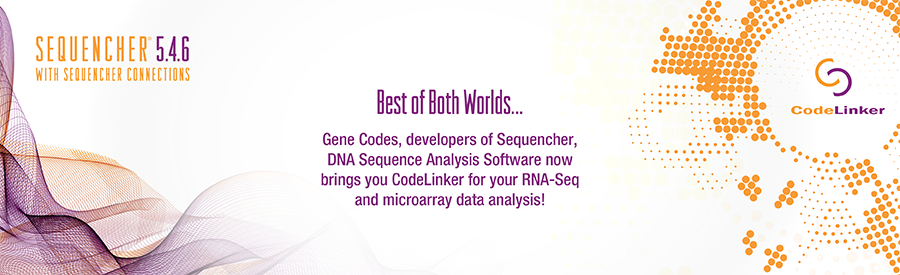 Kimura de 2-P
530 a 1230 pb
(-): control negativo; (+): control positivo;   A: Apiario C: Colmena
Figura 1: Resultados obtenidos en el Apiario 5.
Resultados y Discusión.
Análisis morfométrico de Apis mellifera
Análisis de las componentes principales (PCA)
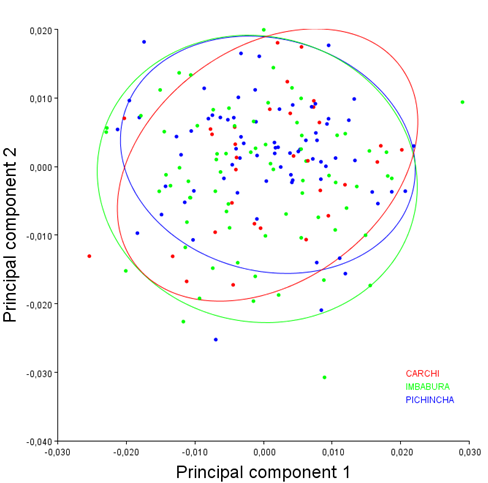 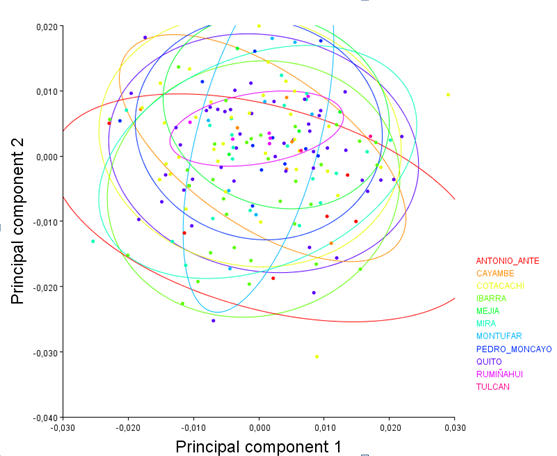 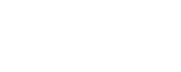 Figura 2: Análisis de componentes principales (PCA) a nivel de provincia(derecha) y cantón(izquierda)
Análisis de Variables Canónicas (CVA).
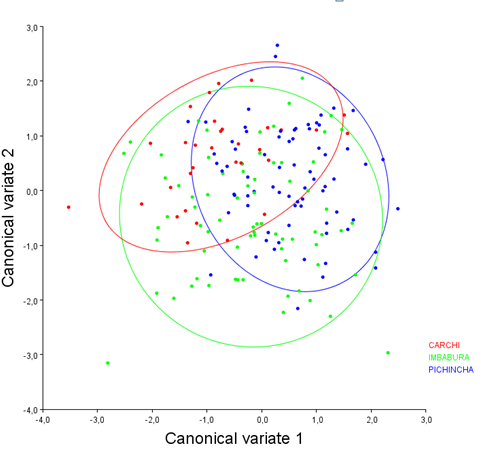 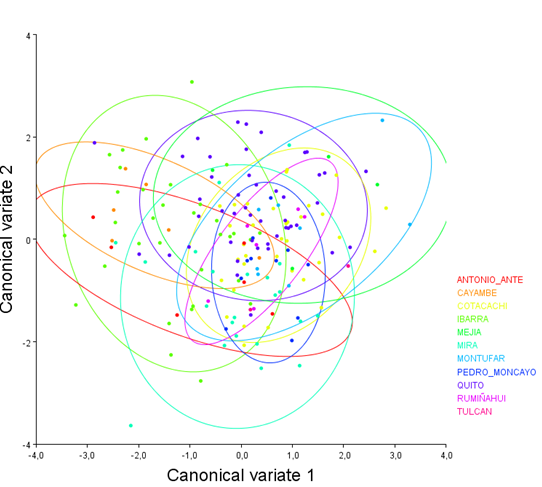 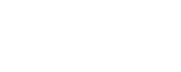 Figura 3: Análisis de Variables Canónicas (CVA) a nivel de provincia(derecha) y cantón(izquierda)
Rejilla de deformación de CVA.
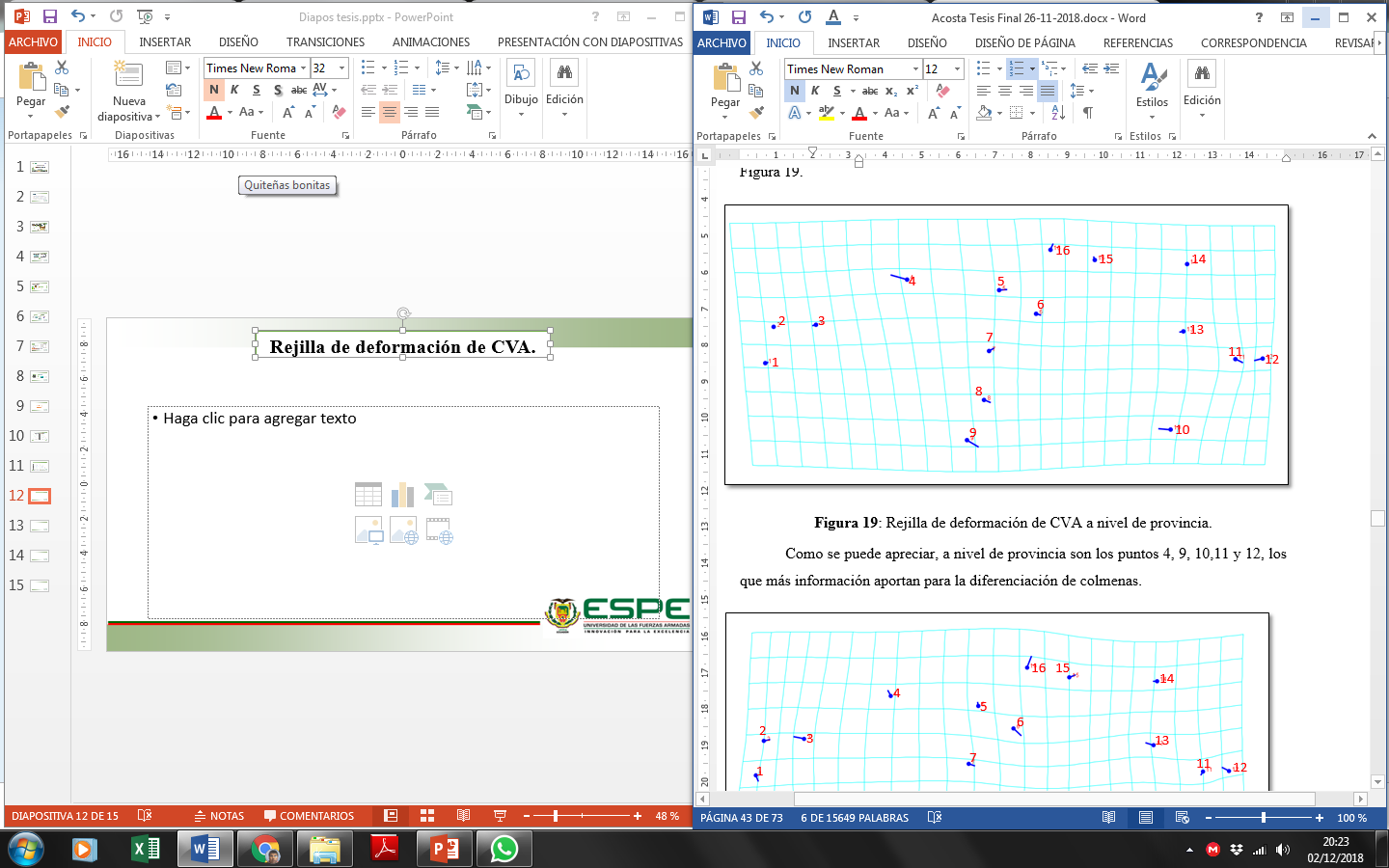 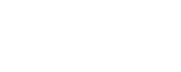 Figura 4: Rejilla de deformación de CVA  a nivel de provincia.
Rejilla de deformación de CVA.
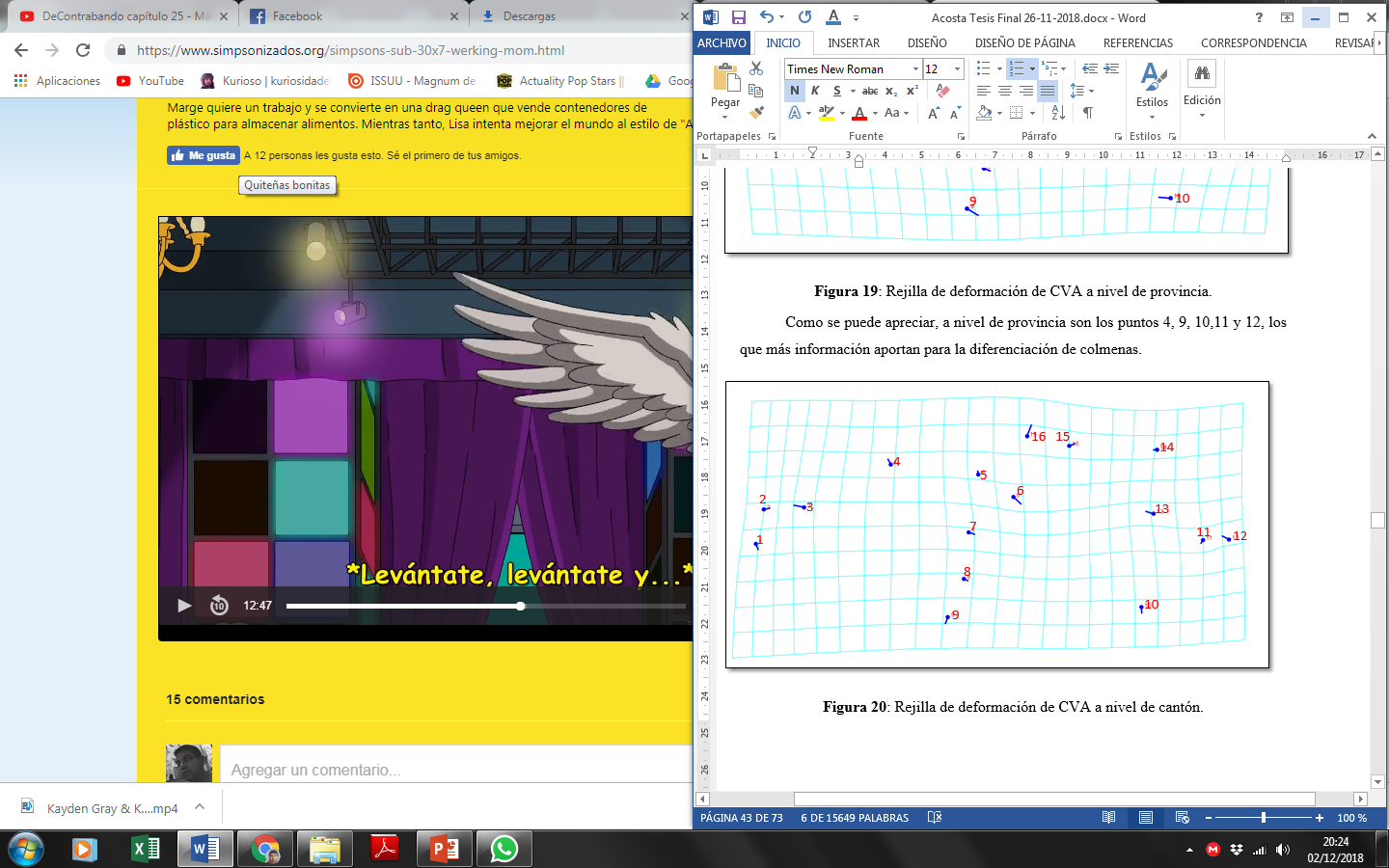 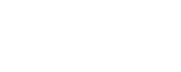 Figura 5: Rejilla de deformación de CVA  a nivel de cantón.
Análisis Cluster
(* P < 0.05)
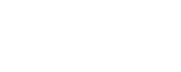 Tabla 3 y 4: P-value para prueba de permutación para las distancias de Mahalanobis entre Provincias(derecha) y cantones (izquierda).
Análisis Cluster
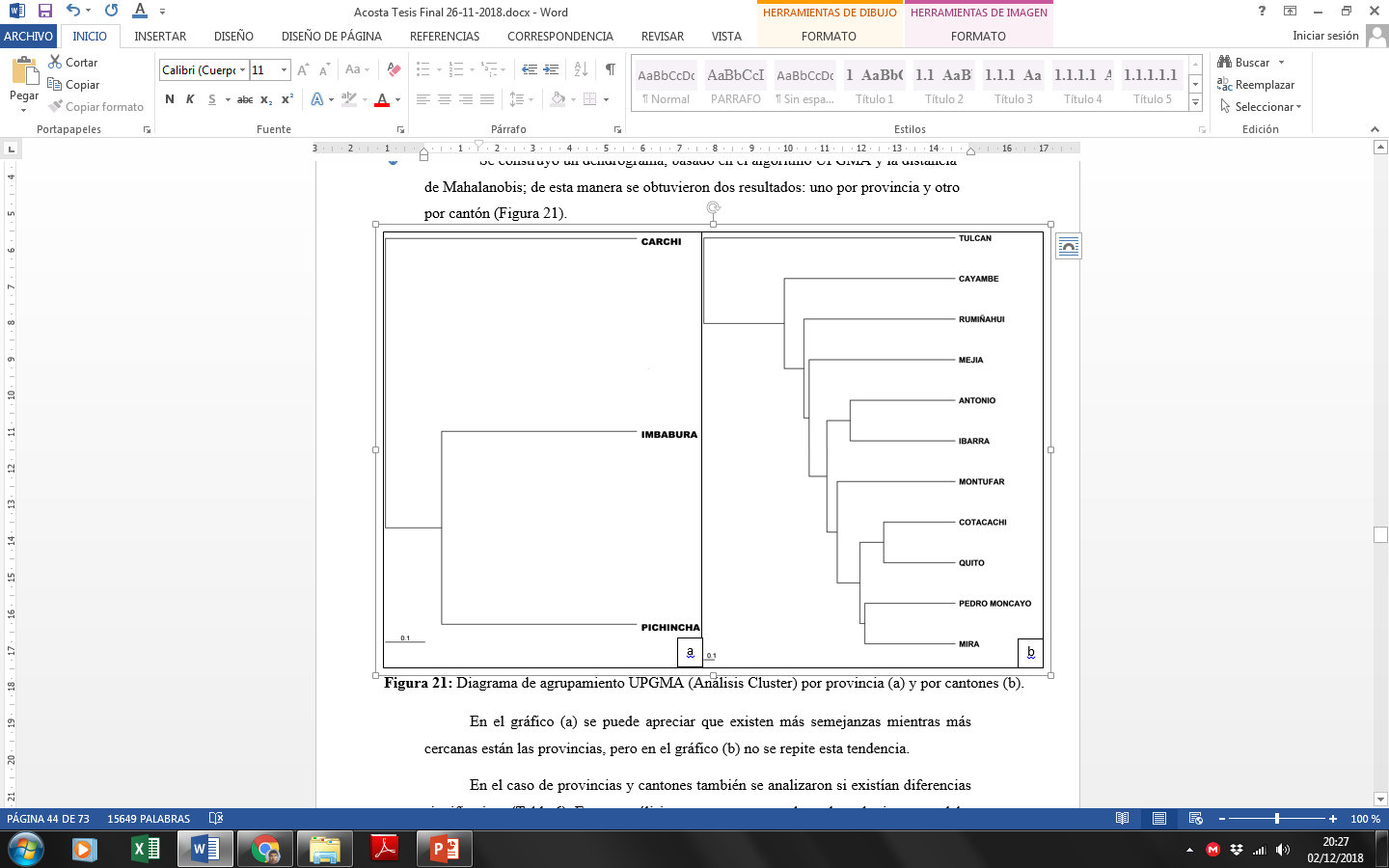 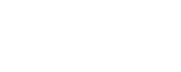 Figura 6: Diagrama de agrupamiento UPGMA (Análisis Cluster) por provincia (a) y por cantones (b).
Optimización de PCR.
Garnery et al., 1991
Kozmus et al, 2007
Szalanski et al., 2016
Meixner et al., 2013
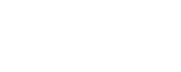 (-): control negativo; (+): control positivo.
Gráfica 2: Parámetros definidos en la Optimización.
Concentración máxima 75 ng/ul.
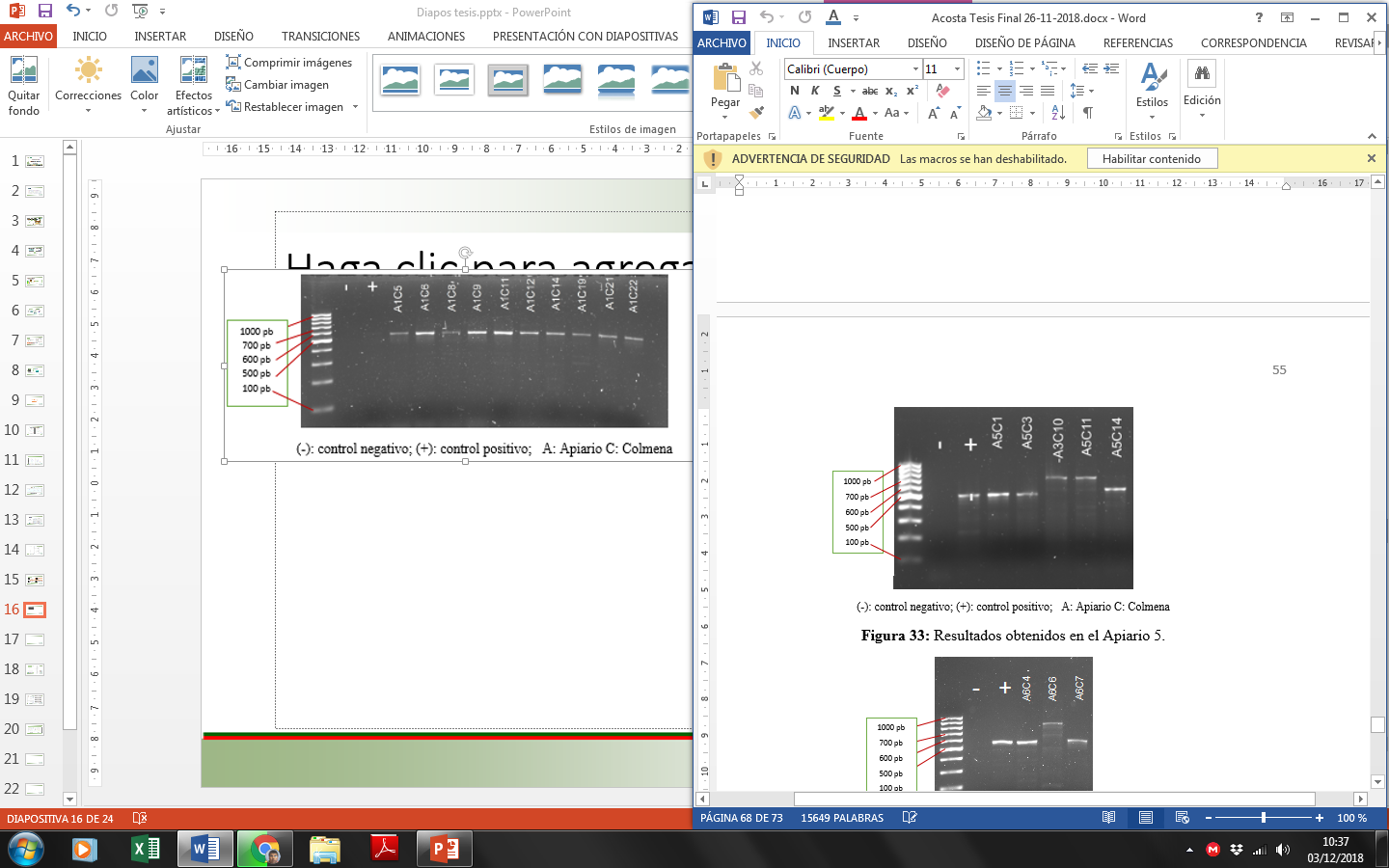 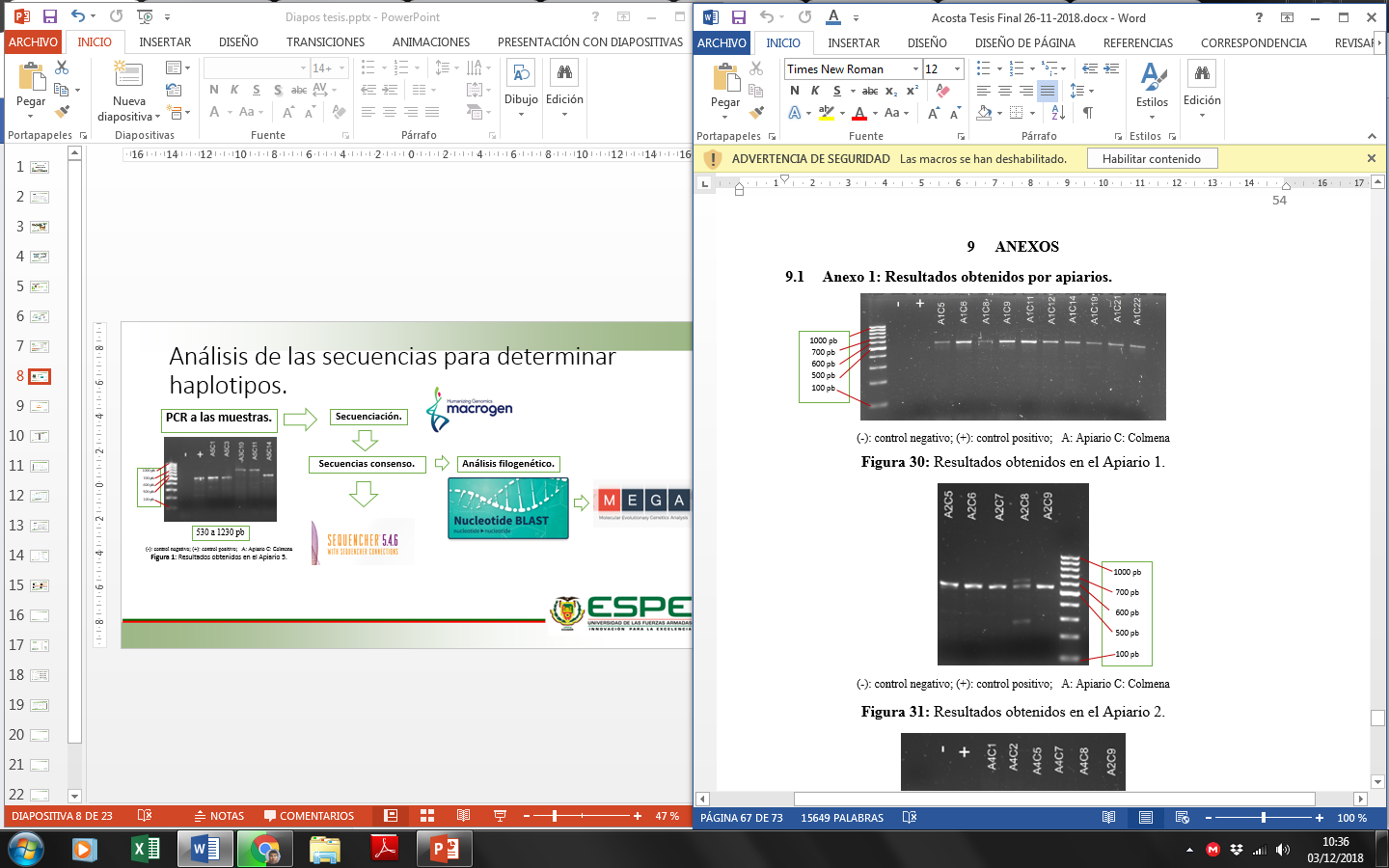 Figura 7: Resultados obtenidos en el Apiario 1(izquierda) y Apiario 5(derecho).
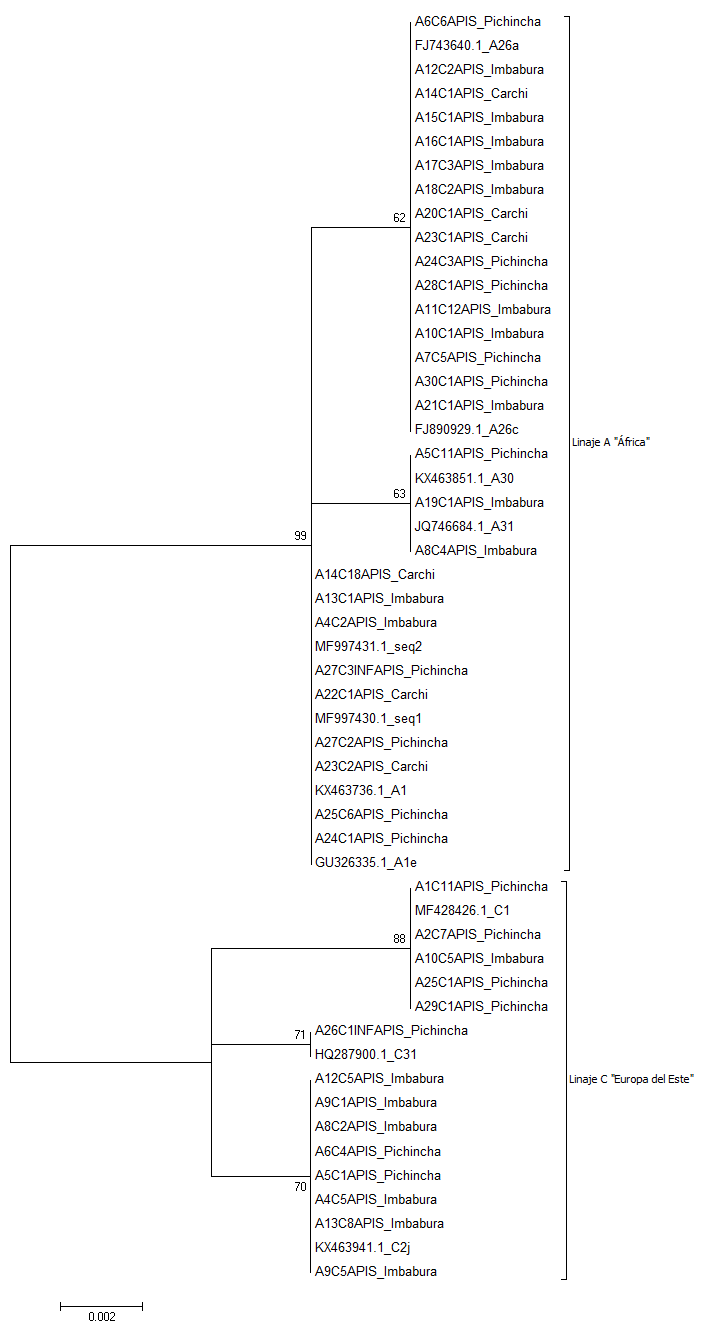 Analisis filogenético
Figura 6: Árbol filogenético de máxima verosimilitud de las muestras obtenidas en las provincias de Carchi, Imbabura y Pichincha.
Tabla 5: Haplotipos encontrados.
Prada, Durán, Salamanca, & Del Lama, 2009
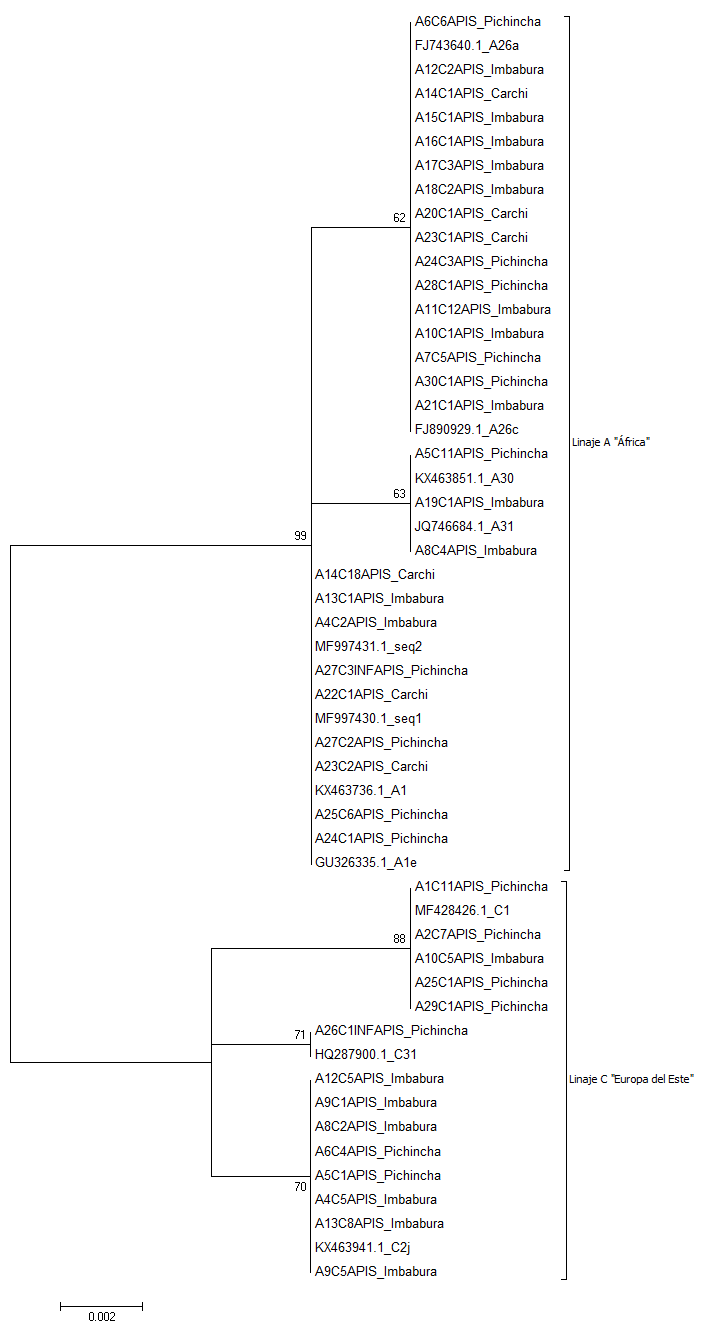 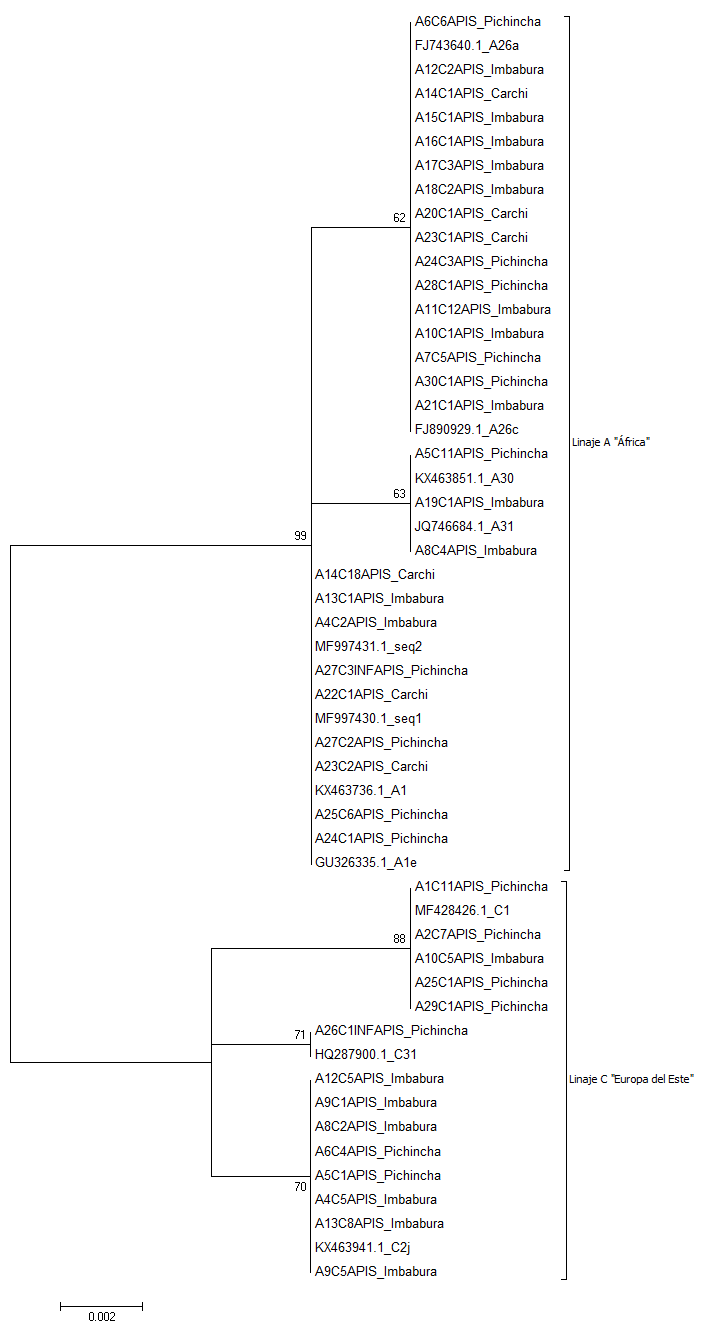 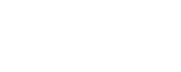 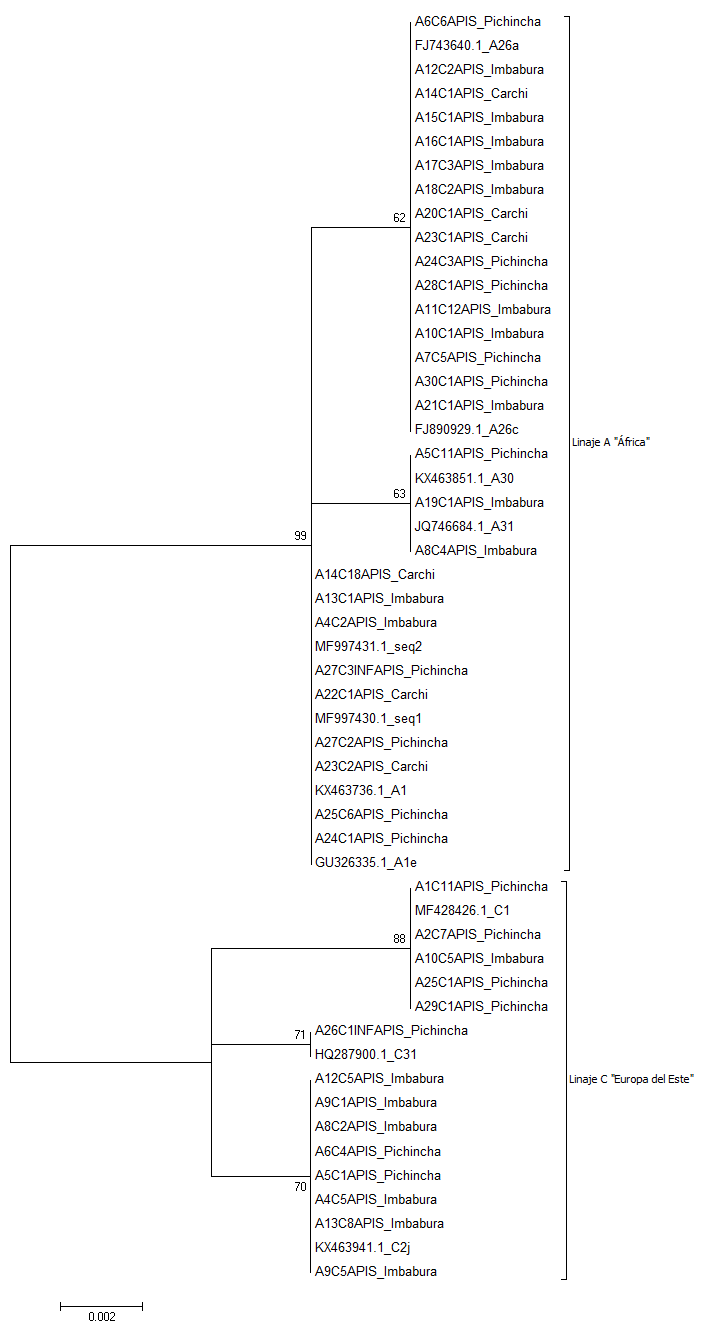 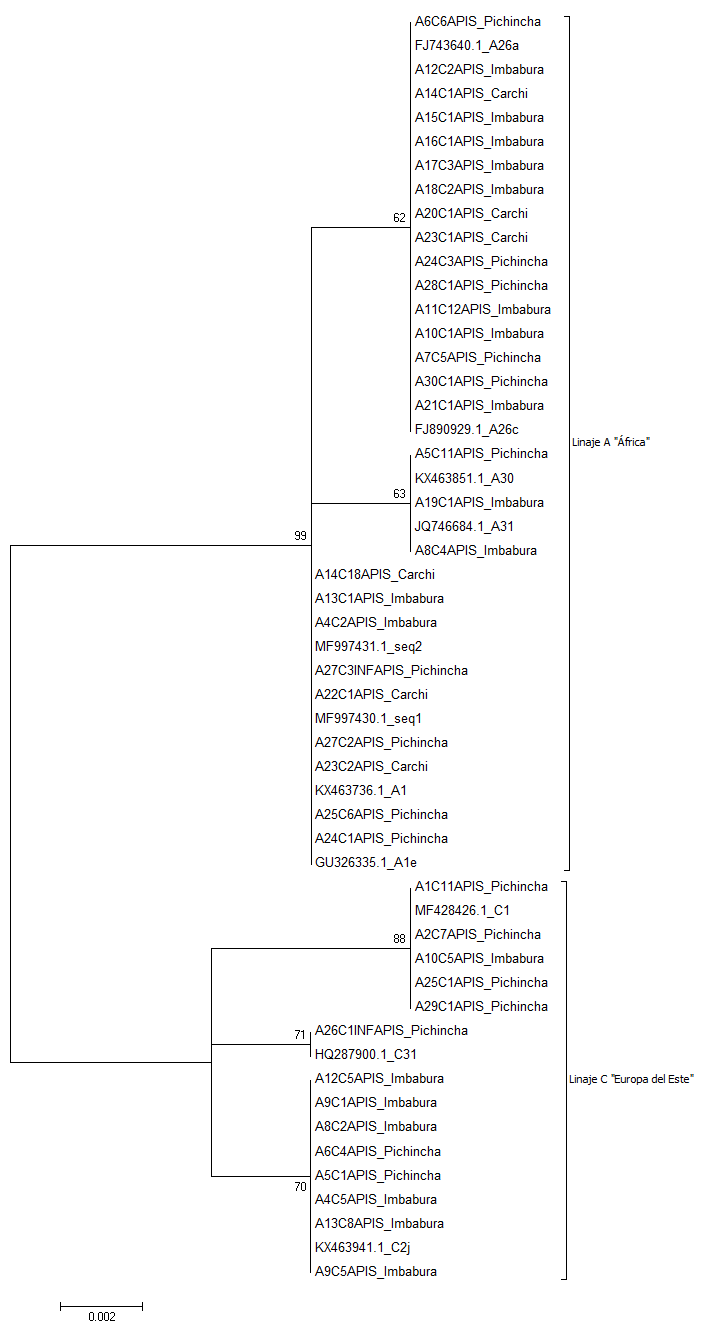 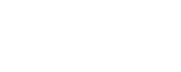 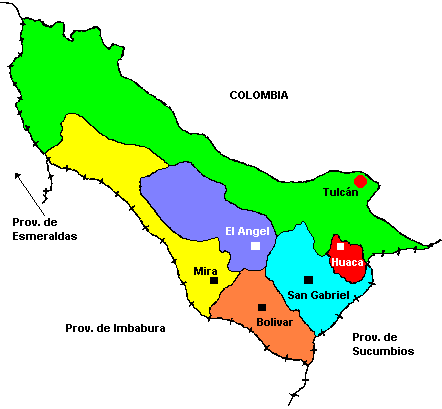 seq1
seq2
A1
A26a
Tabla 6: Análisis de frecuencia estadística por linaje en la provincia del Carchi.
Figura 7: Distribución de haplotipos en Carchi.
C2j
A26c
seq2
A31
C1
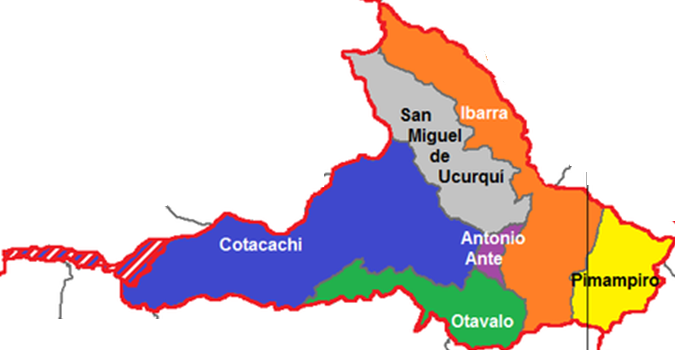 A26a
C2j
A30
A26c
Tabla 7: Análisis de frecuencia estadística por linaje en la provincia del Imbabura.
A26c
seq2
C2j
Figura 8: Distribución de haplotipos en Imbabura.
C1
C2j
A30
A26a
C31
C2j
A26a
A26c
A1e
C1
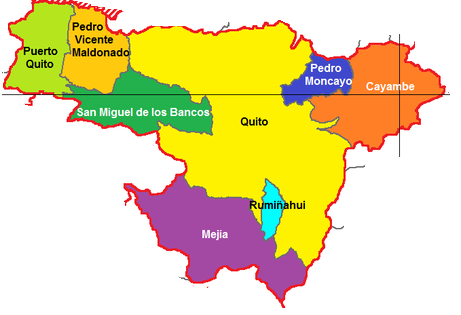 A1e
A26a
A26c
Tabla 8: Análisis de frecuencia estadística por linaje en la provincia de Pichincha.
A1
seq1
Figura 9: Distribución de haplotipos en Pichincha.
Tabla 9: Análisis de frecuencia estadística por linaje en las tres provincias.
Prueba Chi-cuadrado
Al 95% = 0.05
0.1728 > 0.05
Las variables son independientes.
P-value: 0.1728   		       c2: 3.51     			  gl: 2
Tabla 10: Prueba Chi-Cuadrado entre las variables Provincia y Linaje.
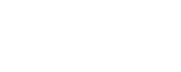 Prada, Durán, Salamanca, & Del Lama, 2009
Proceso de “Africanización”.
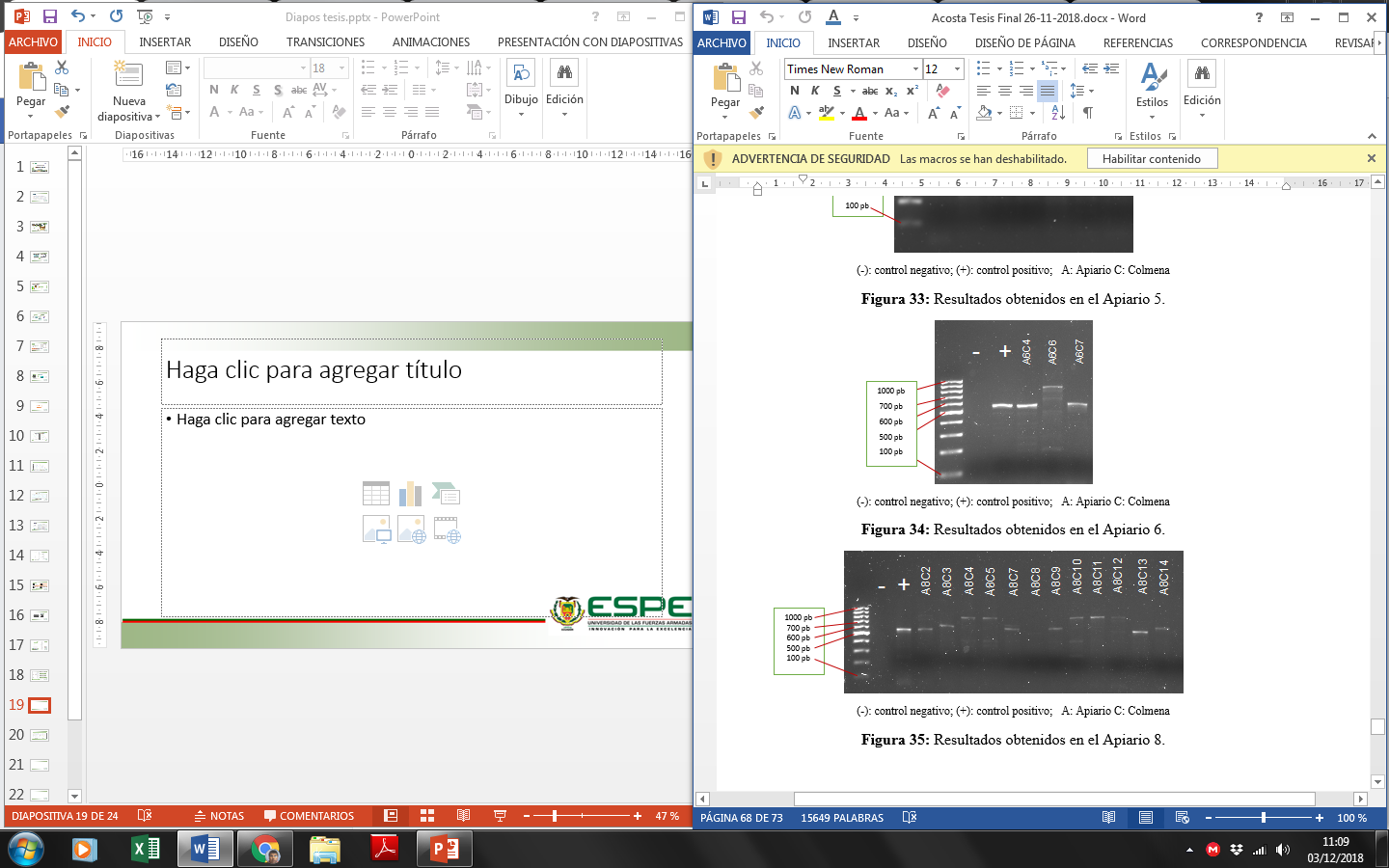 Figura 10: Resultados obtenidos en el Apiario 6.
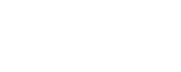 Análisis morfométrico en cuanto a haplotipos.
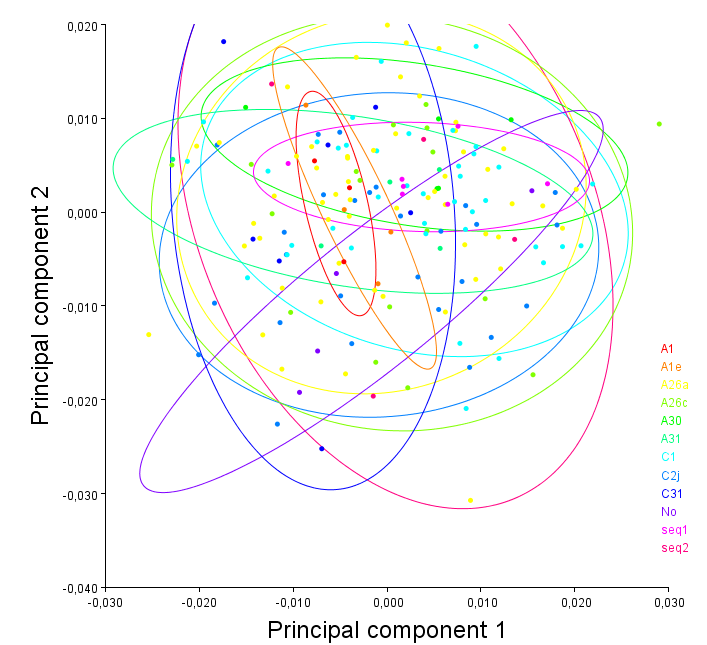 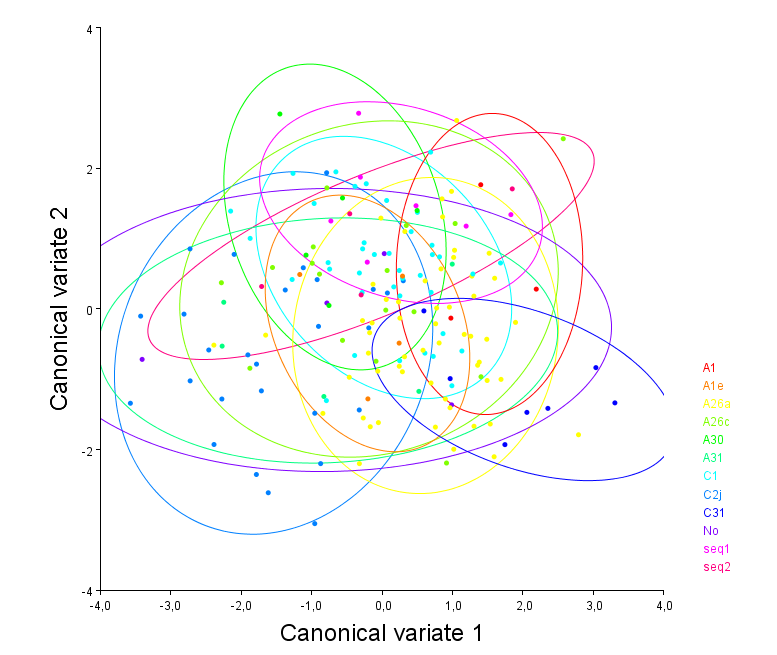 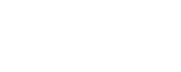 Figura 7: Análisis de componentes principales (PCA) y Análisis de variables canónicas (CVA)
Conclusiones.
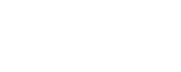 Recomendaciones
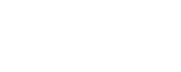 Agradecimientos
Colaboradores científicos: 

Dr. Jorge Ron Román, Ph.D. 
Carrera de Ingeniería en Biotecnología Matriz Sangolquí – ESPE

María Augusta Chávez, M.Sc. 
Carrera de Ingeniería en Biotecnología Matriz Sangolquí - ESPE

Sarah Martin, Ph.D. 
Carrera de Ingeniería en Biotecnología Matriz Sangolquí – ESPE

Ing. Cristina Cholota 
Técnico Docente del Laboratorio de Biotecnología Animal 

Ing .Luis Fuentes
Dr. Jonathan Liria
Francisco Flores Flor, Ph.D.
Dayana Sandoval
Ing Karli Vizuete
Carlos Arroyo, Ph.D.
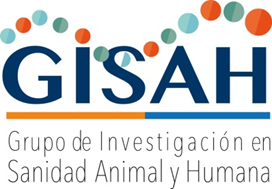 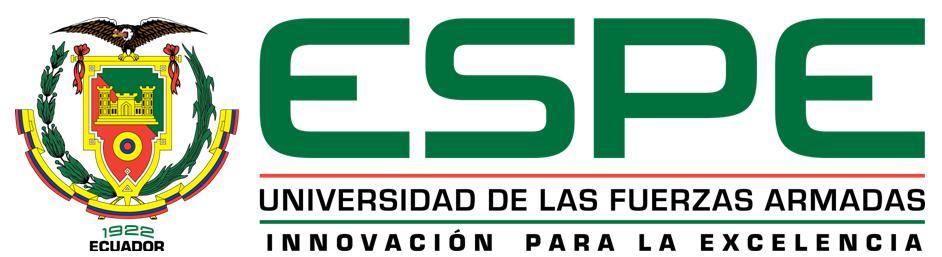 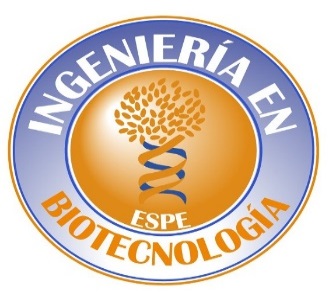 Laboratorios de Investigación de Universidad de las Fuerzas Armadas ESPE

Laboratorio de Caracterización de Nanomateriales 

Tesistas y Pasantes del Laboratorio de Biotecnología  Animal – ESPE

Tesistas y Pasantes del Laboratorio de Inmunología y Virología – ESPE
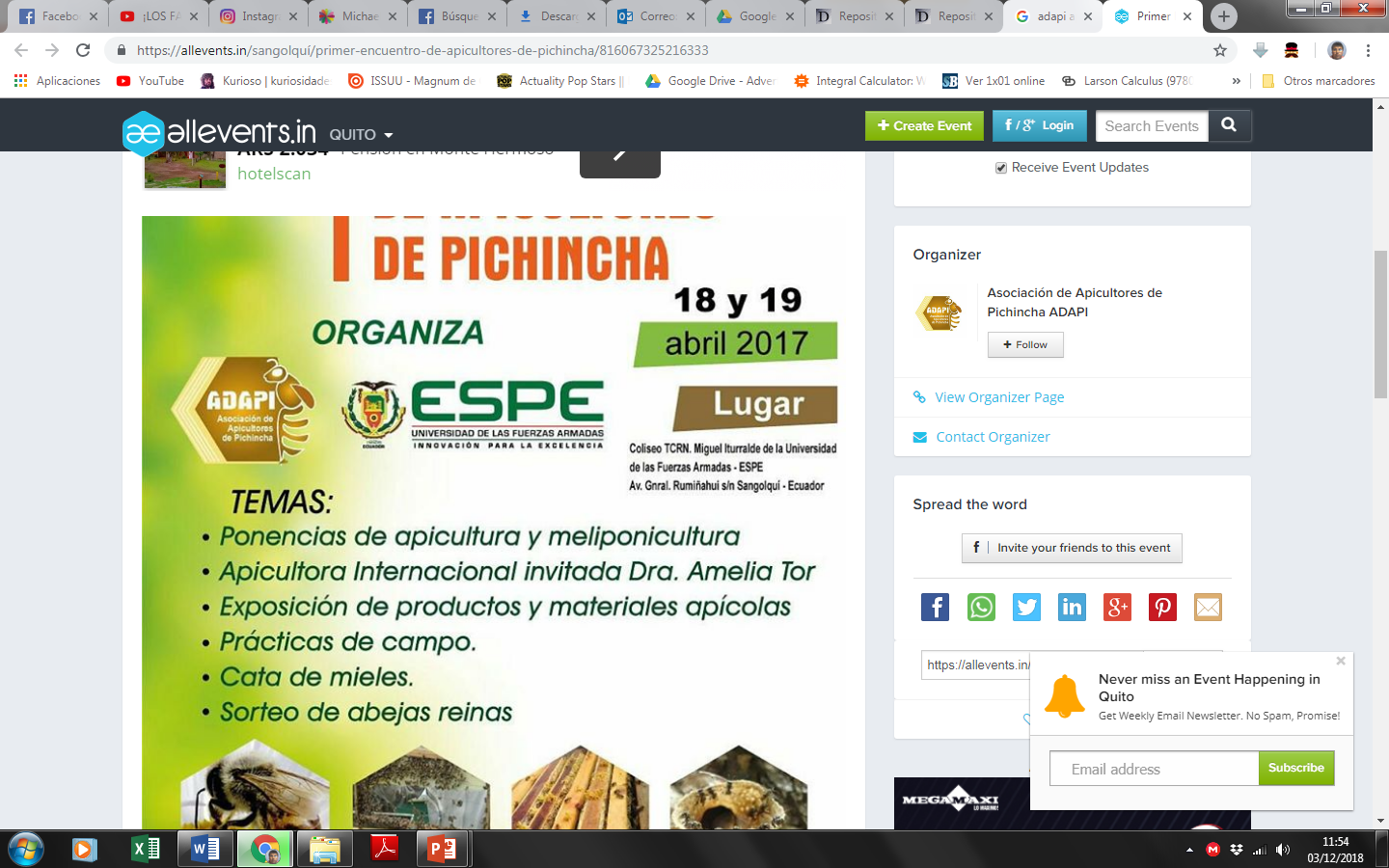 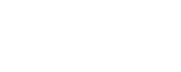 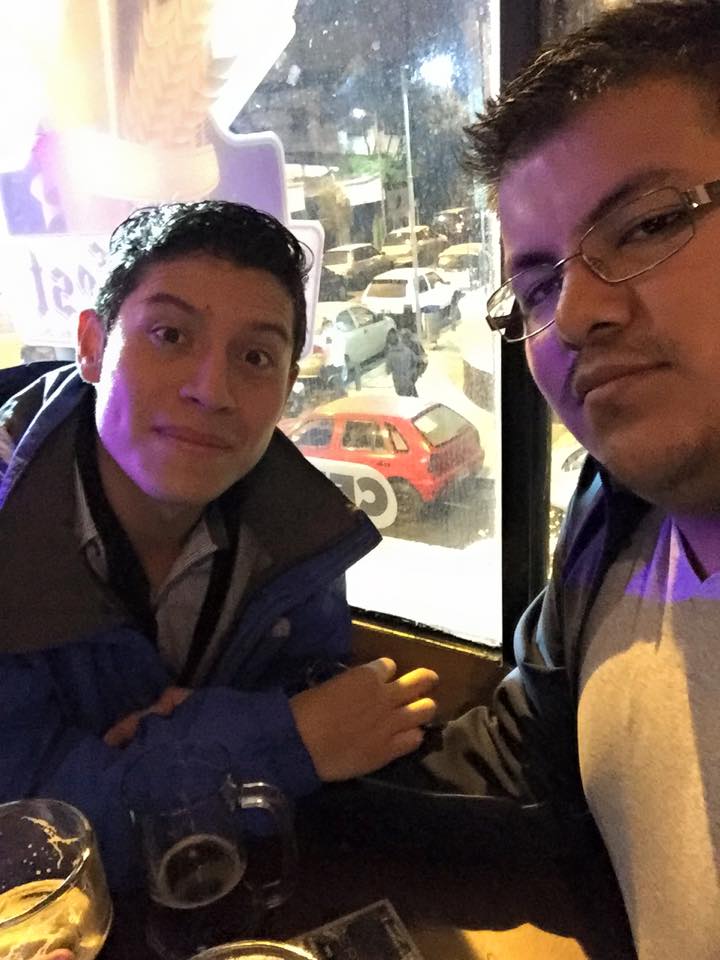 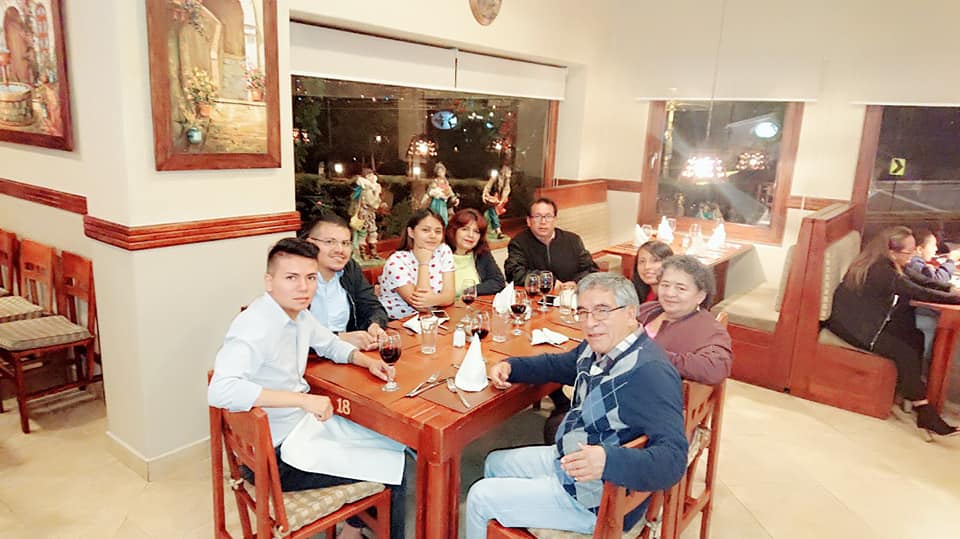 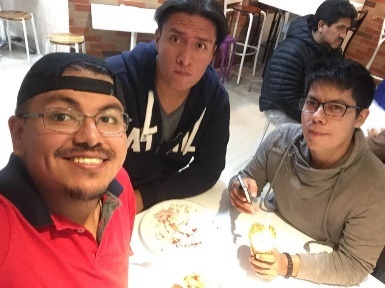 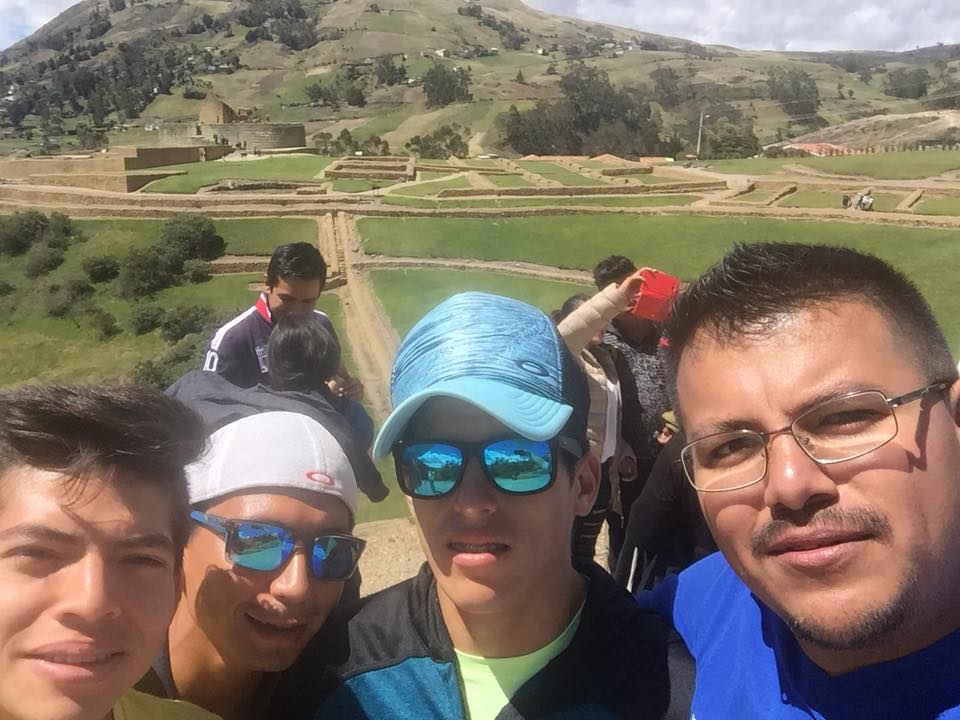 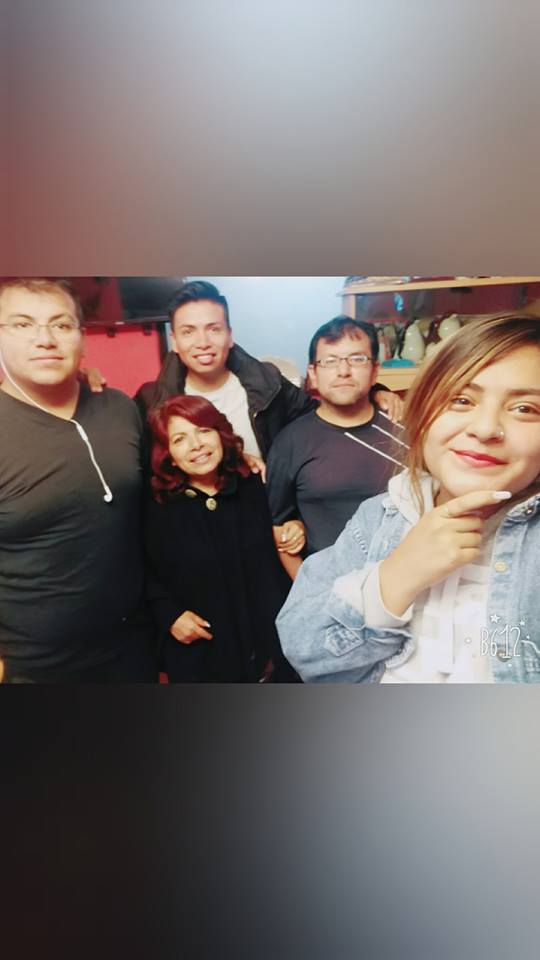 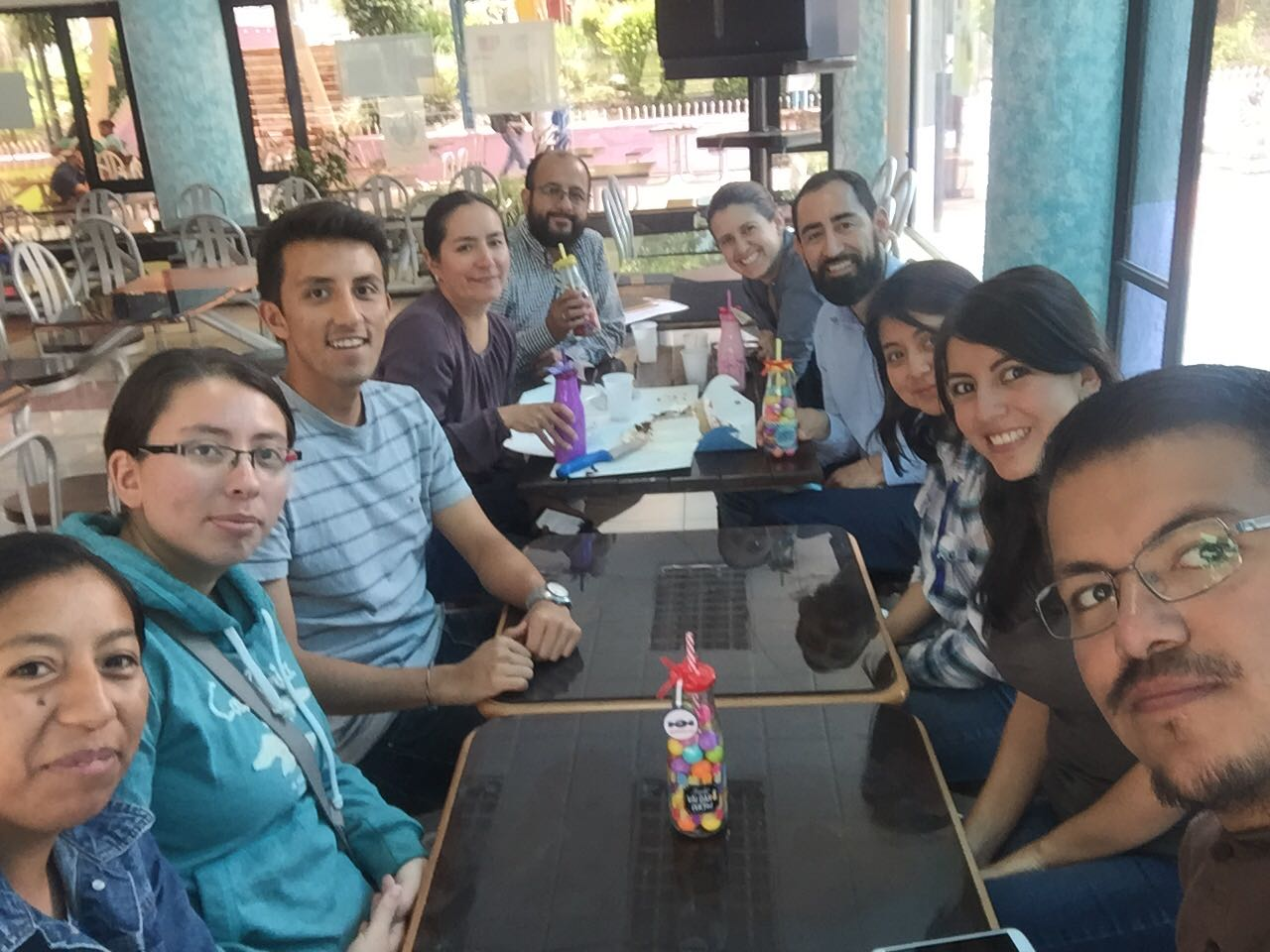 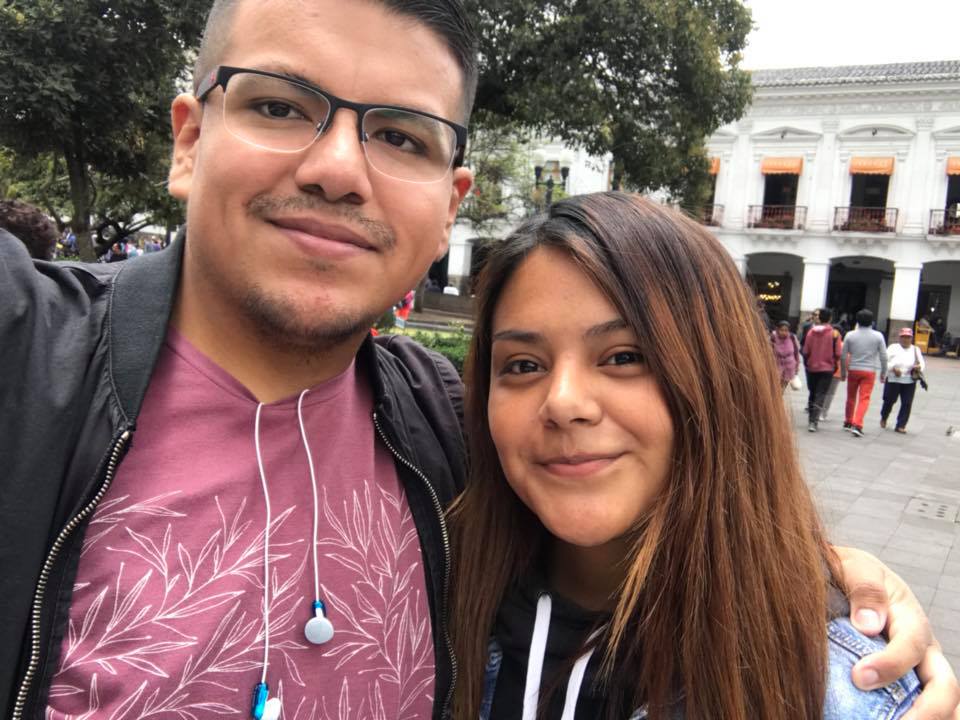 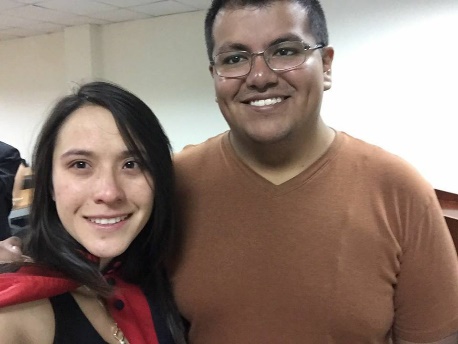 GRACIAS!!...
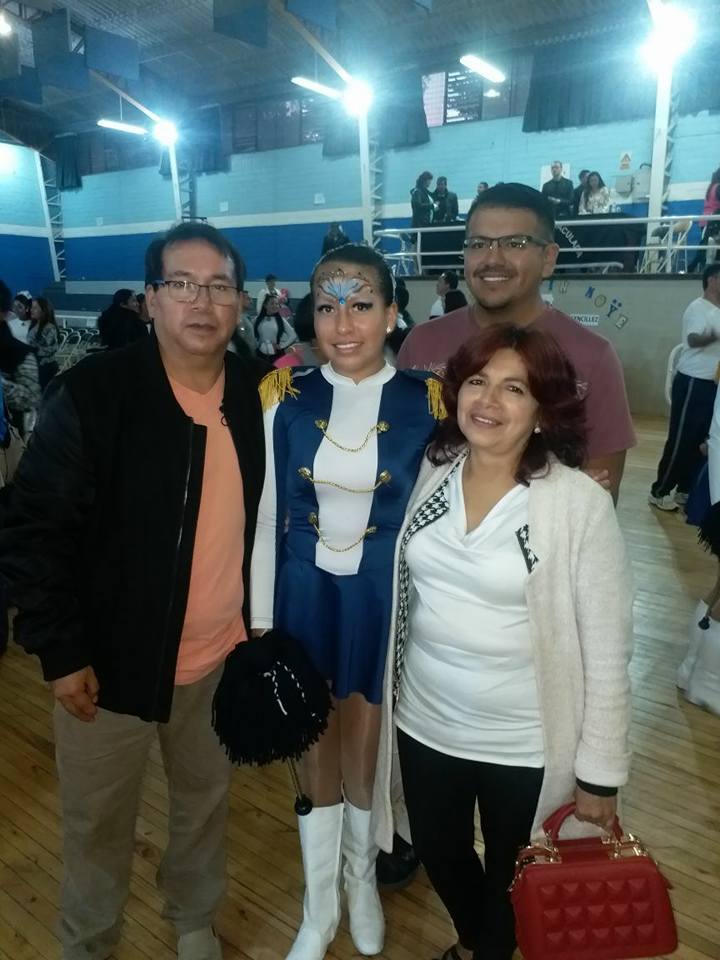 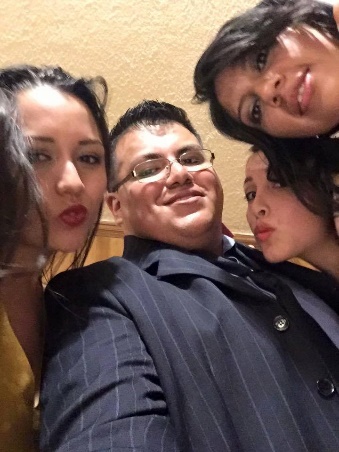 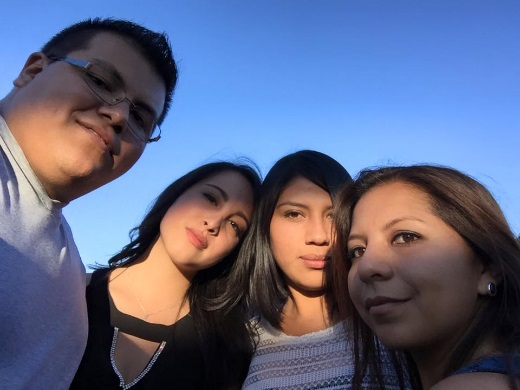 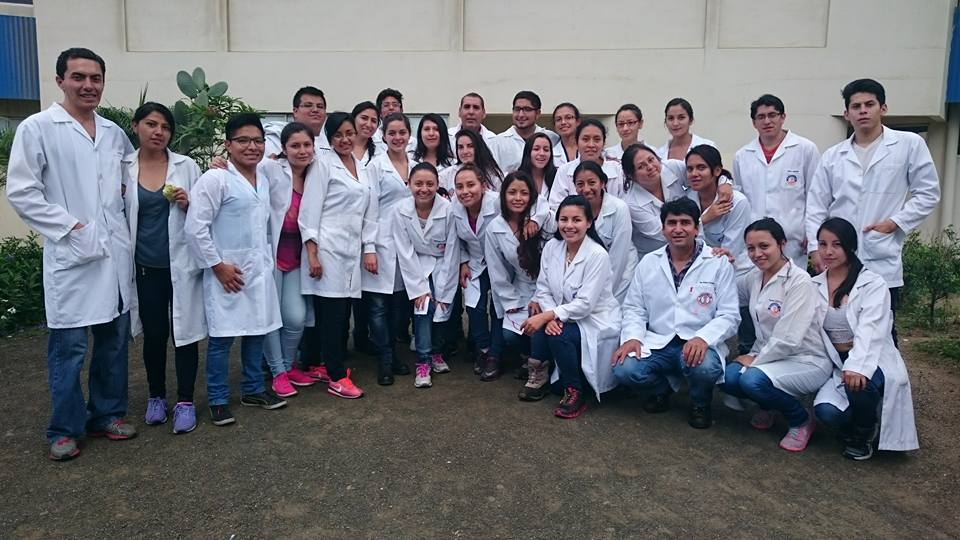 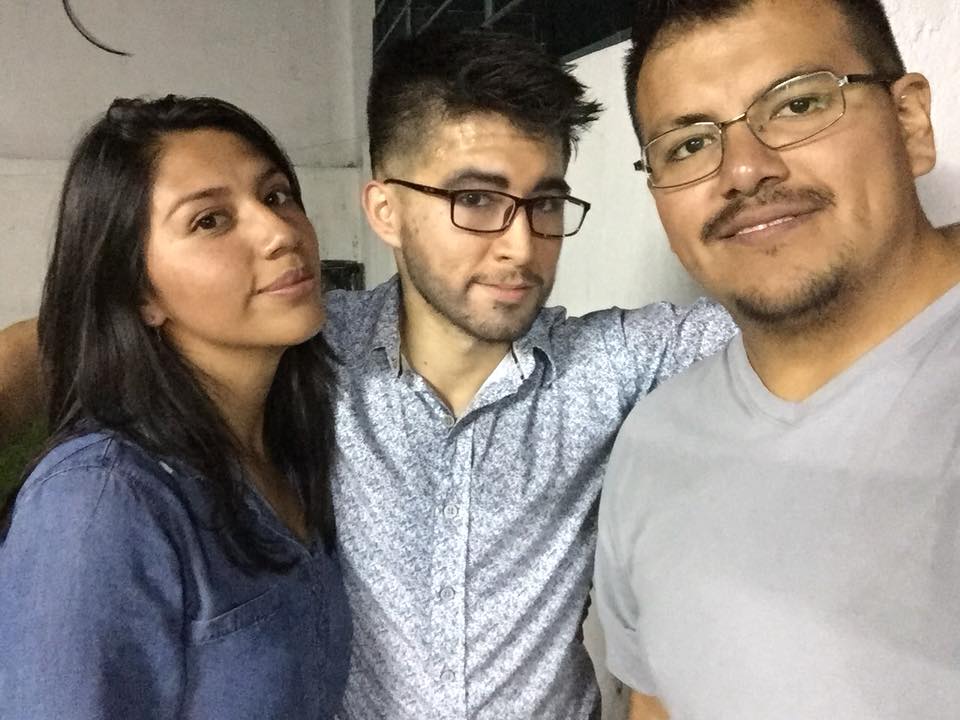 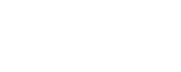 REFERENCIA BIBLIOGRÁFICAS
Branchiccela, B., Aguirre, C., Parra, G., Estay, P., Zunino, P., & Antúnez, K. (2014). Original article Genetic changes in Apis mellifera after 40 years of Africanization. Apidologie, (Mgap 2012). https://doi.org/10.1007/s13592-014-0293-2
De la Rua, P., Galian, J., & Serrano, J. (1999). Variabilidad del ADN mitocondrial en poblaciones de abejas de la miel ( Apis mellifera L .) de la región de Murcia. Investigaciones Agronómicas, 14(May 2014). Retrieved from https://www.researchgate.net/publication/277265194_Variabilidad_del_ADN_mitocondrial_cn_poblaciones_de_abejas_de_la_miel_Apis_mellifera_L_de_la_region_de_Murcia
FAO. (2018). Principales enfermedades de las abejas melíferas. Retrieved from http://teca.fao.org/es/read/8676
Garnery, L., Vautrin, D., Cornuet, J., & Solignac, M. (1991). Phylogenetic relationships in the genus Apis inferred from mitochondrial DNA sequence data Phylogenetic relationships, (January 1990).
Meixner, M., Pinto, M. A., Bouga, M., Kryger, P., Ivanova, E., & Fuchs, S. (2013). Standard methods for characterising subspecies and ecotypes of Apis mellifera Métodos estándar para la caracterización de las subespecies y ecotipos de Apis mellifera 摘要, I(4), 1–28. https://doi.org/10.3896/IBRA.1.52.4.05
Prada, C., Durán, J., Salamanca, G., & Del Lama, M. (2009). Population genetics of Apis mellifera L . ( Hymenoptera : Apidae ) from Colombia. Journal of Apicultural Research and Bee World, 48(August 2015). https://doi.org/10.3896/IBRA.1.48.1.02
Quezada-Euán, J., Pérez-Castro, E., & May-Itzá, W. (2003). Hybridization between European and African-derived honeybee populations ( Apis mellifera ) at different altitudes in Perú. Apidologie, 34, 217–225. https://doi.org/10.1051/apido
Szalanski, A. L., Tripodi, A. D., Trammel, C. E., & Downey, D. (2016). Mitochondrial DNA genetic diversity of honey bees , Apis mellifera , in Hawaii. Apidologie, 1908(47), 679–687. https://doi.org/10.1007/s13592-015-0416-4